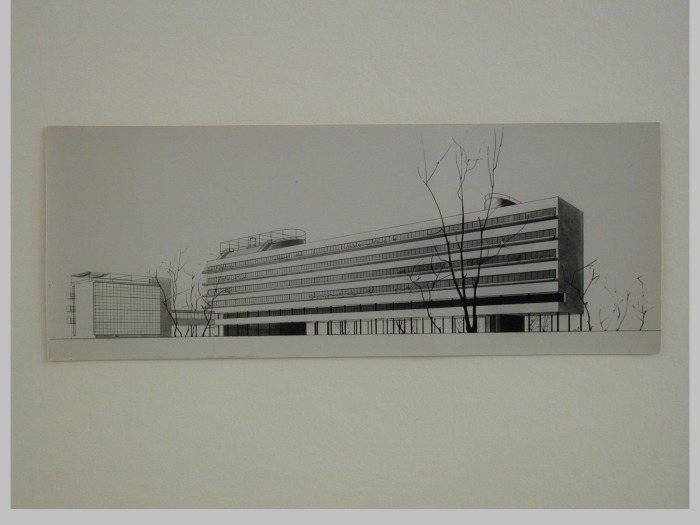 Maestría en Proyecto Arquitectónico   I   fadu uba
Taller de Proyecto Arquitectónico 1_2020
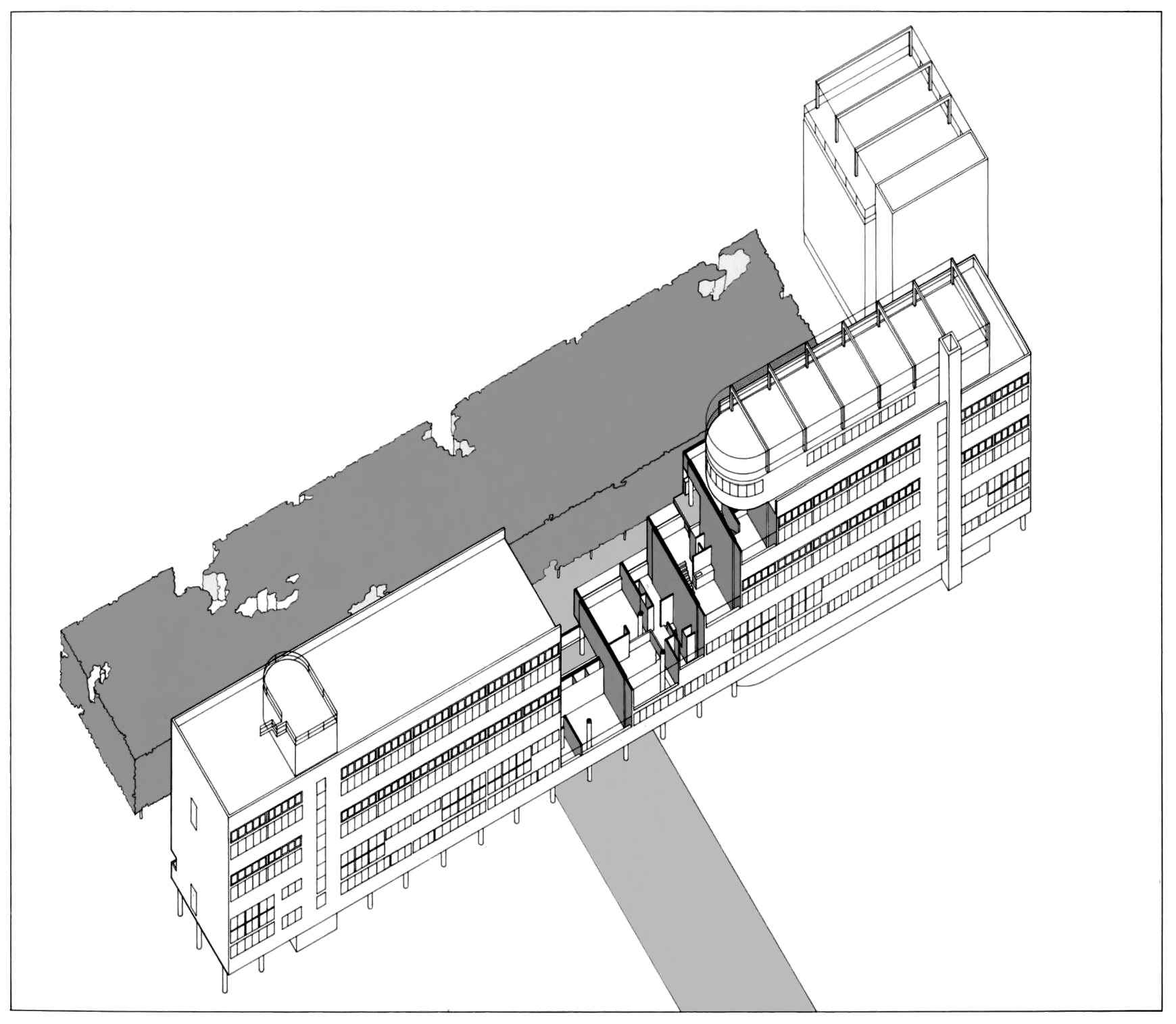 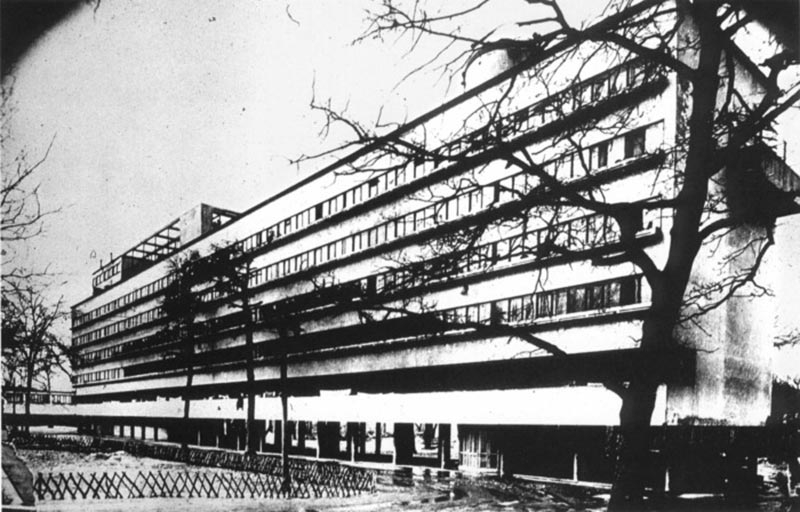 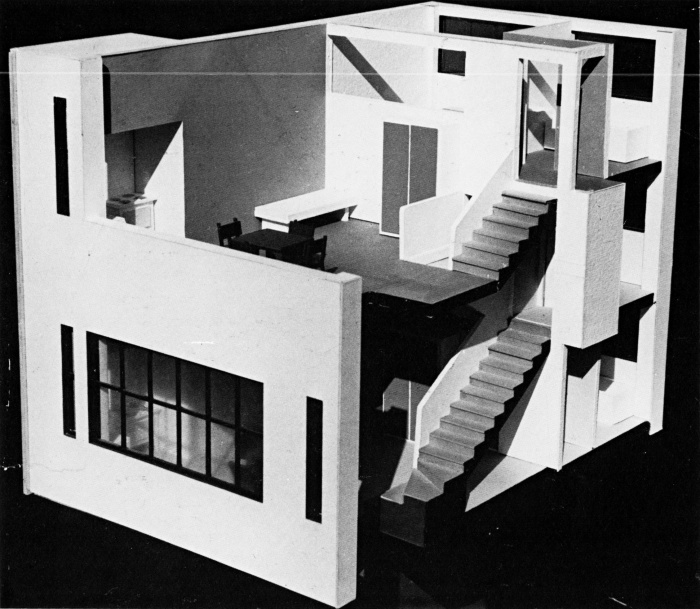 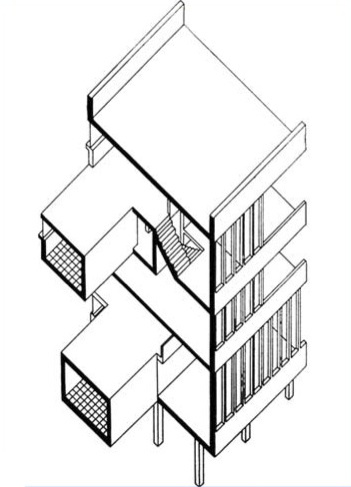 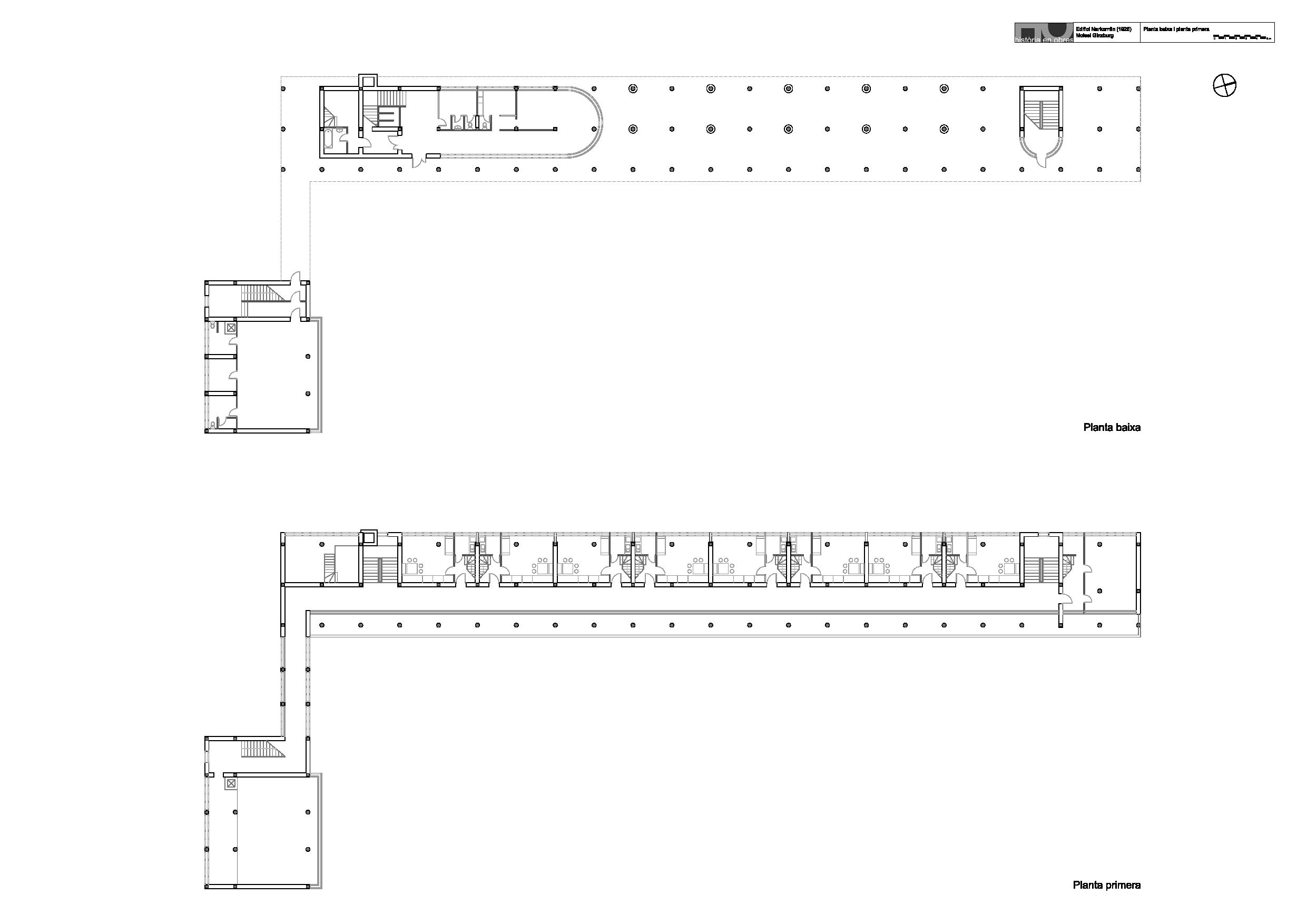 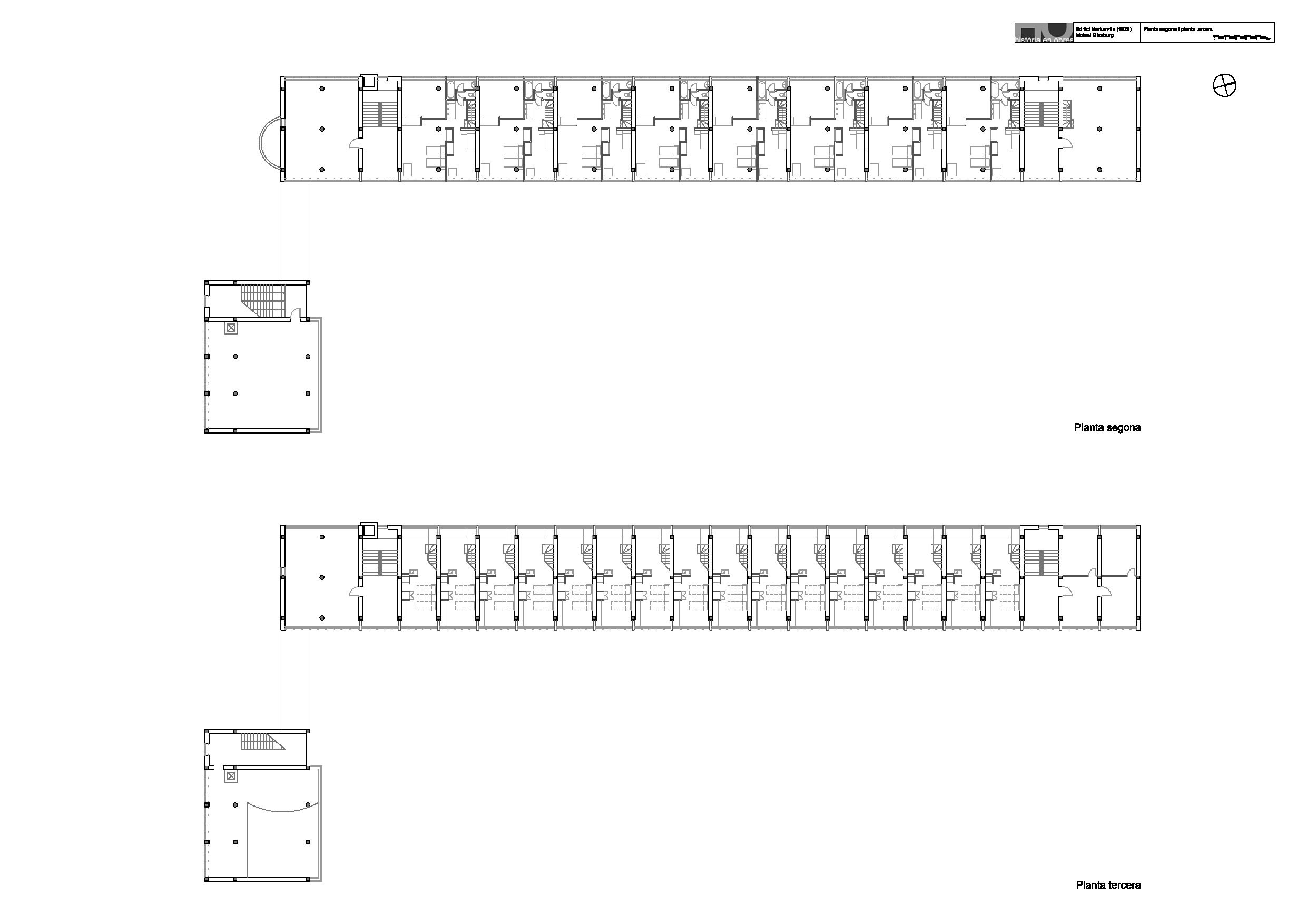 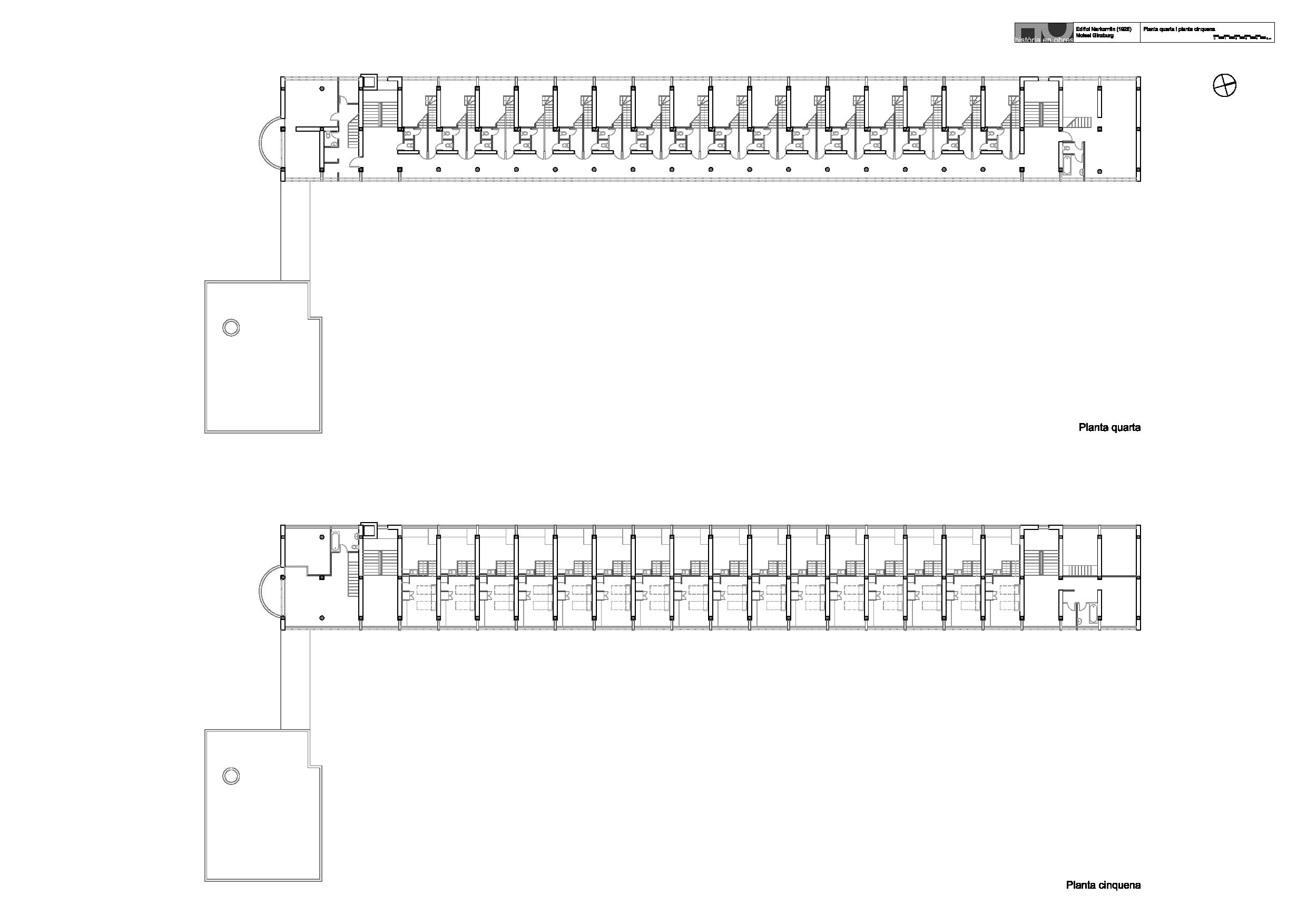 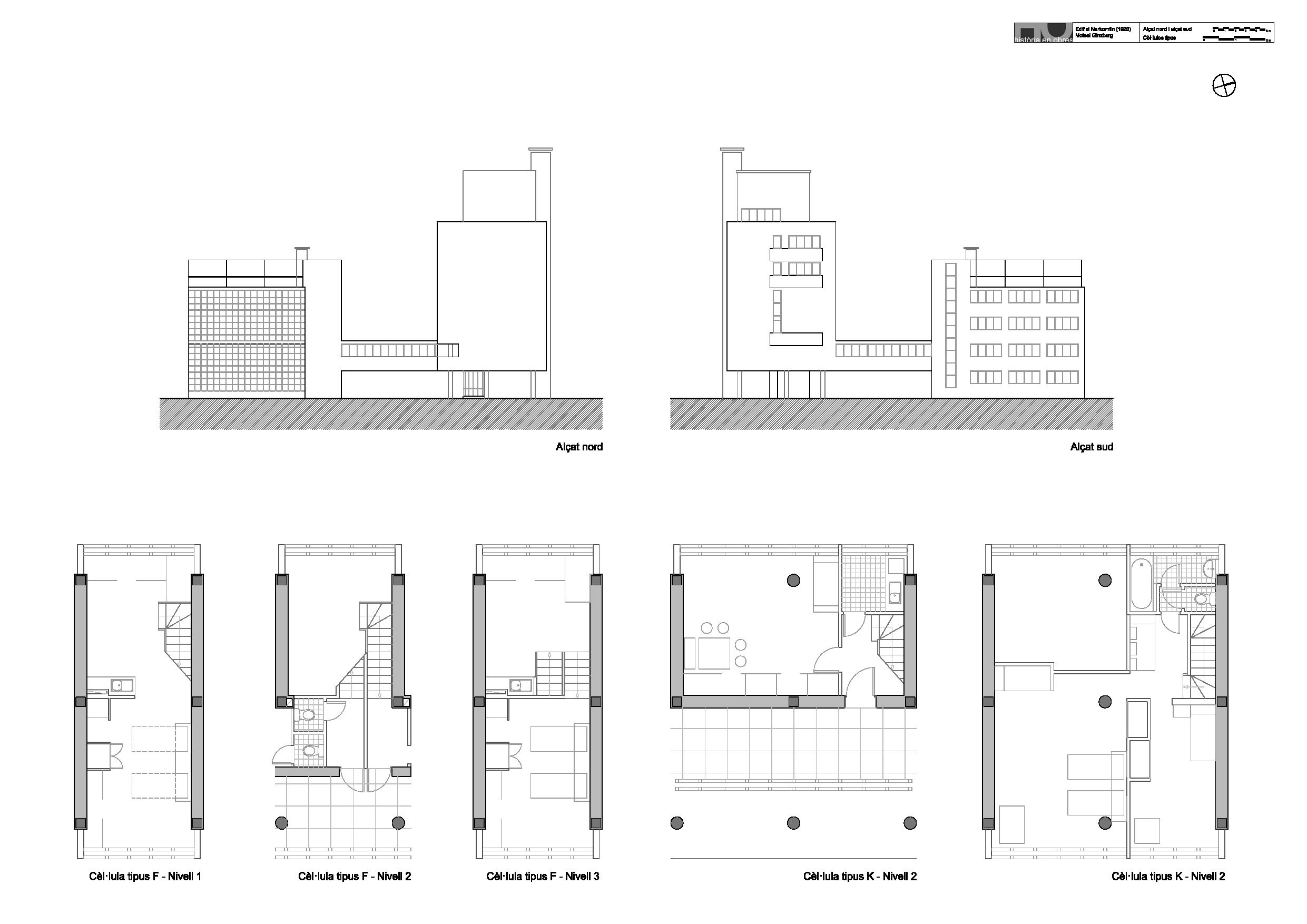 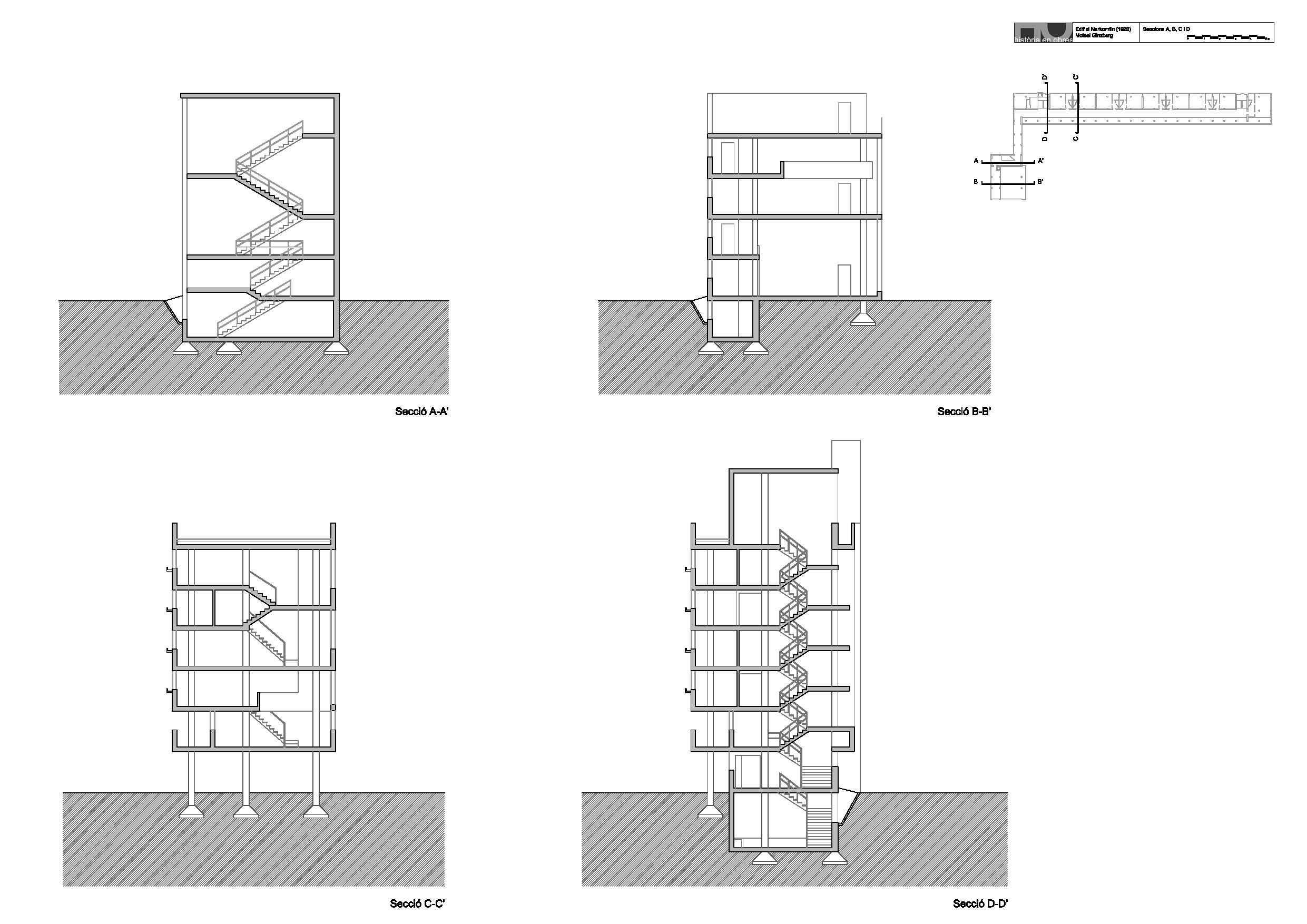 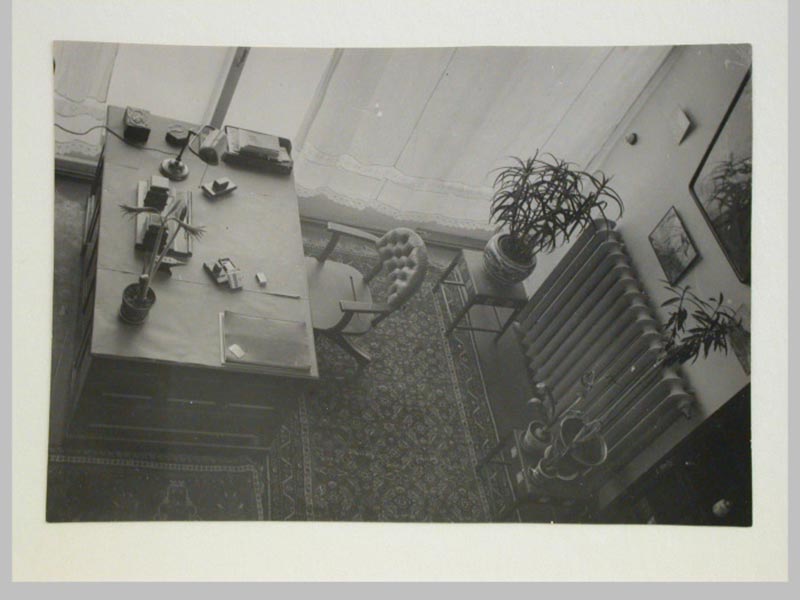 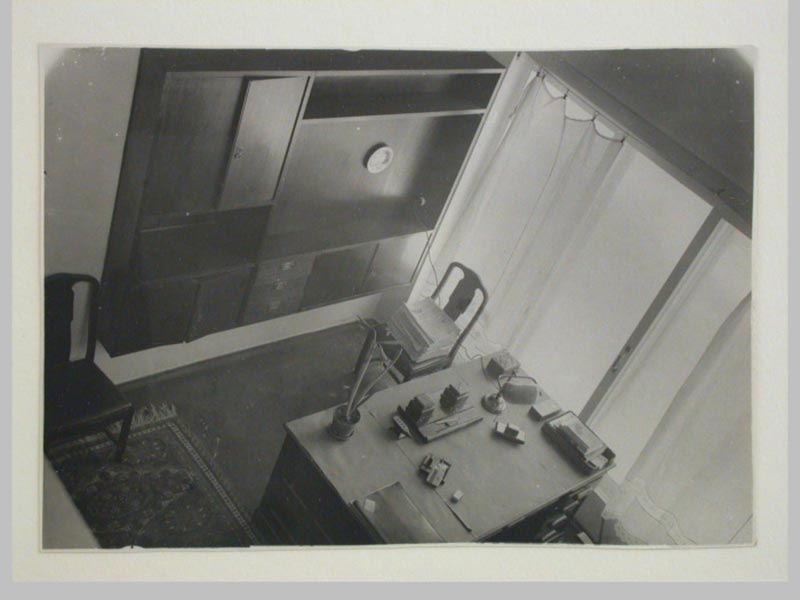 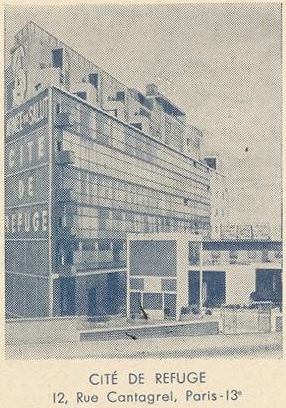 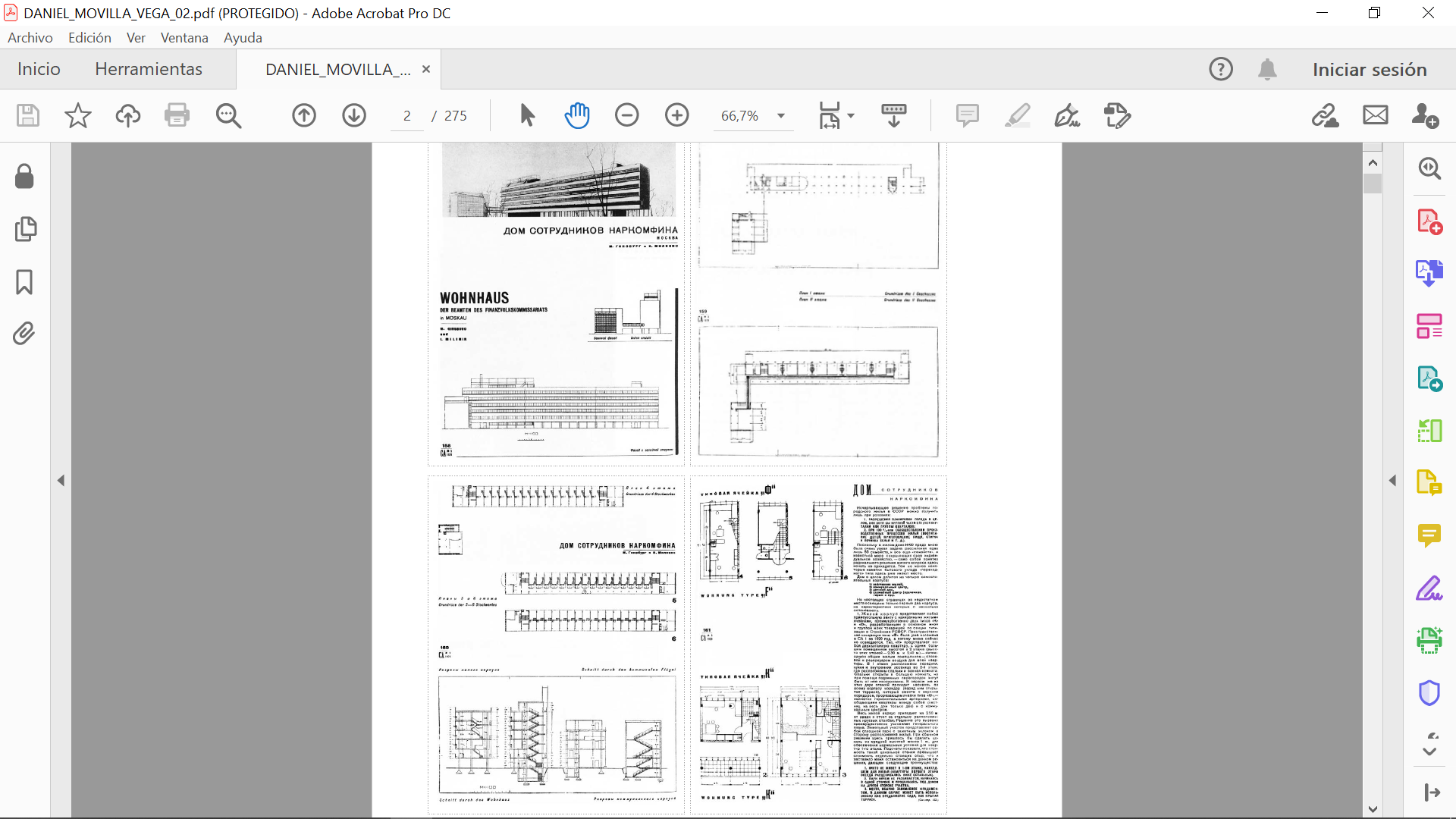 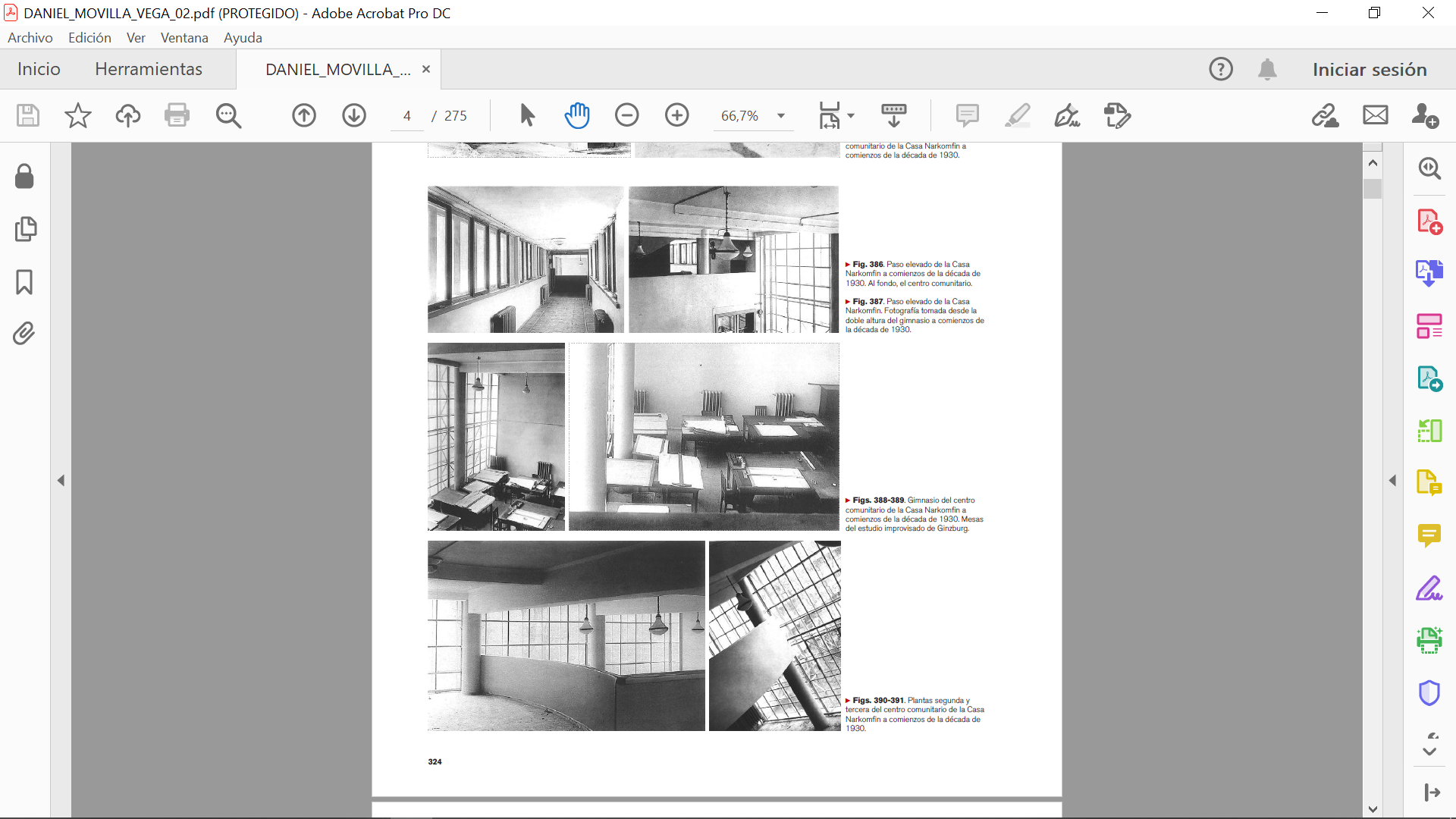 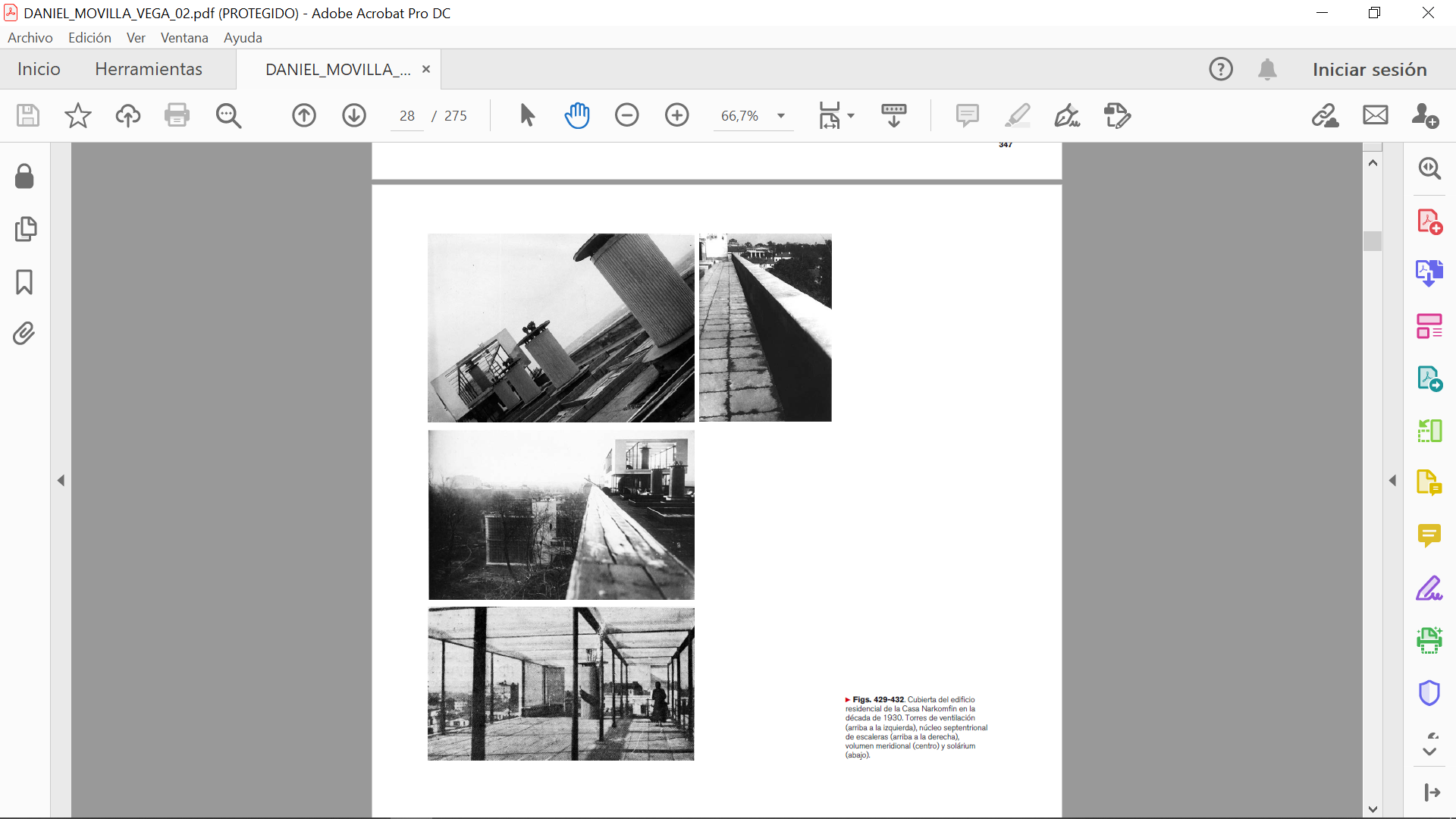 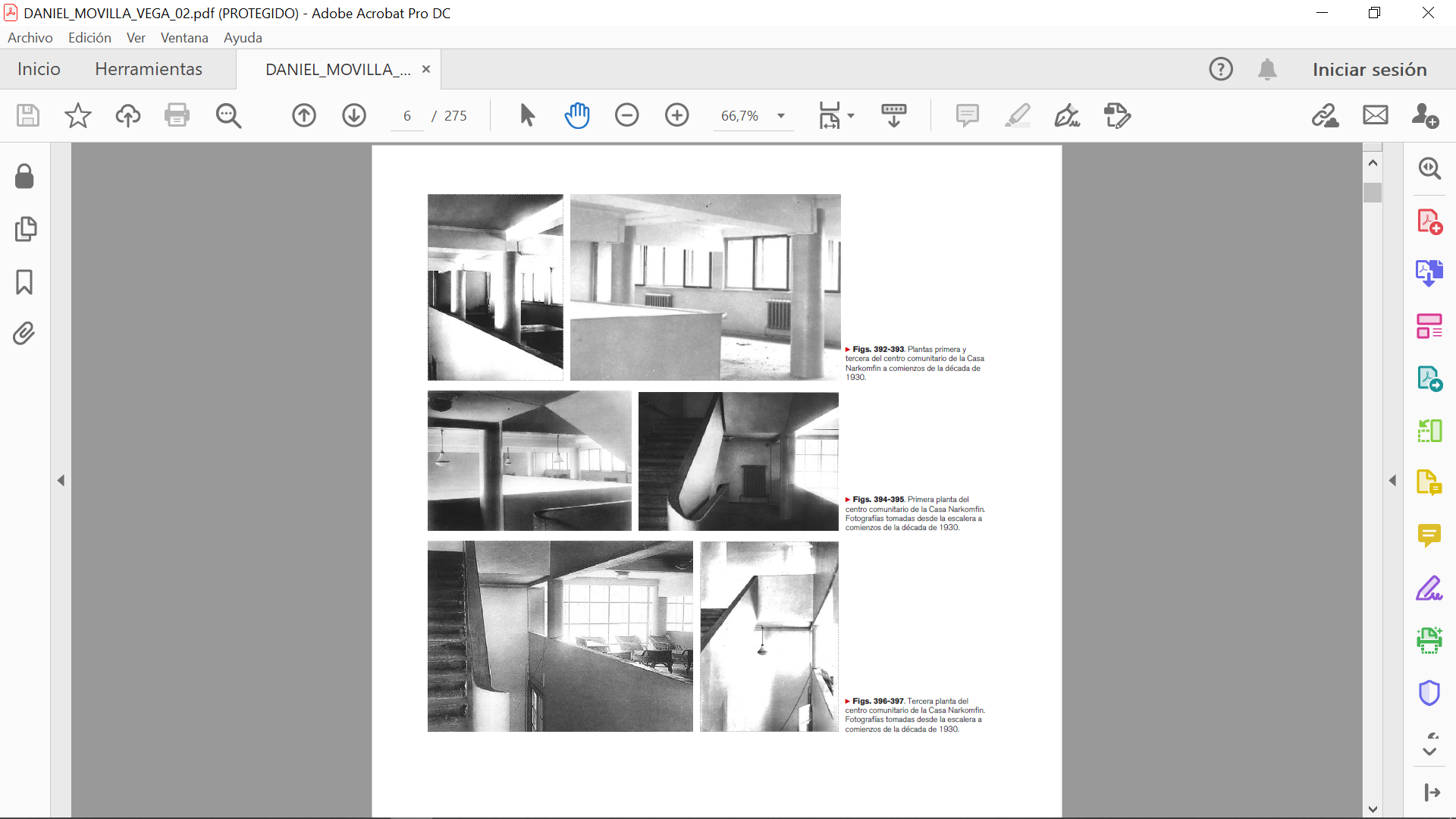 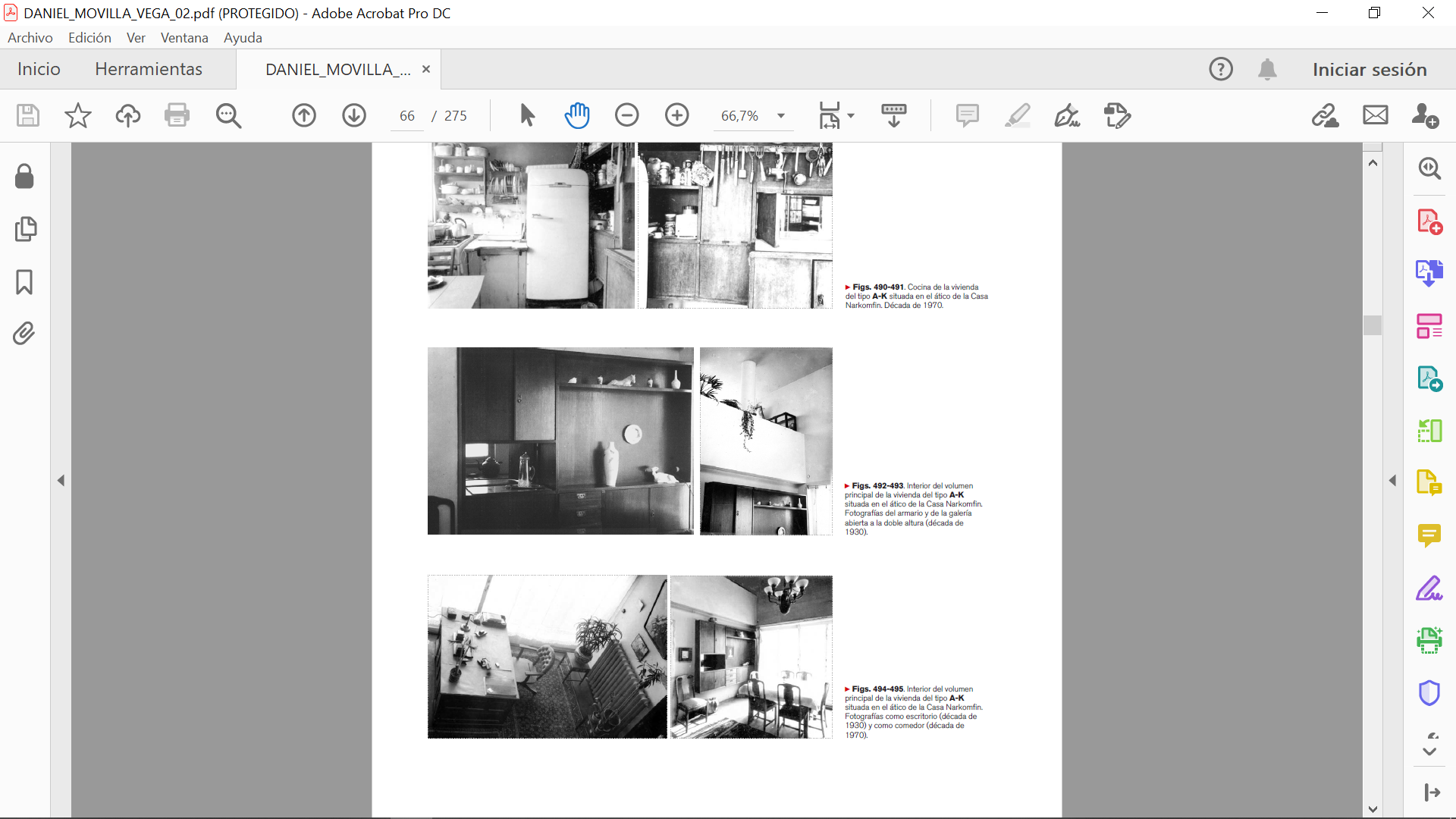 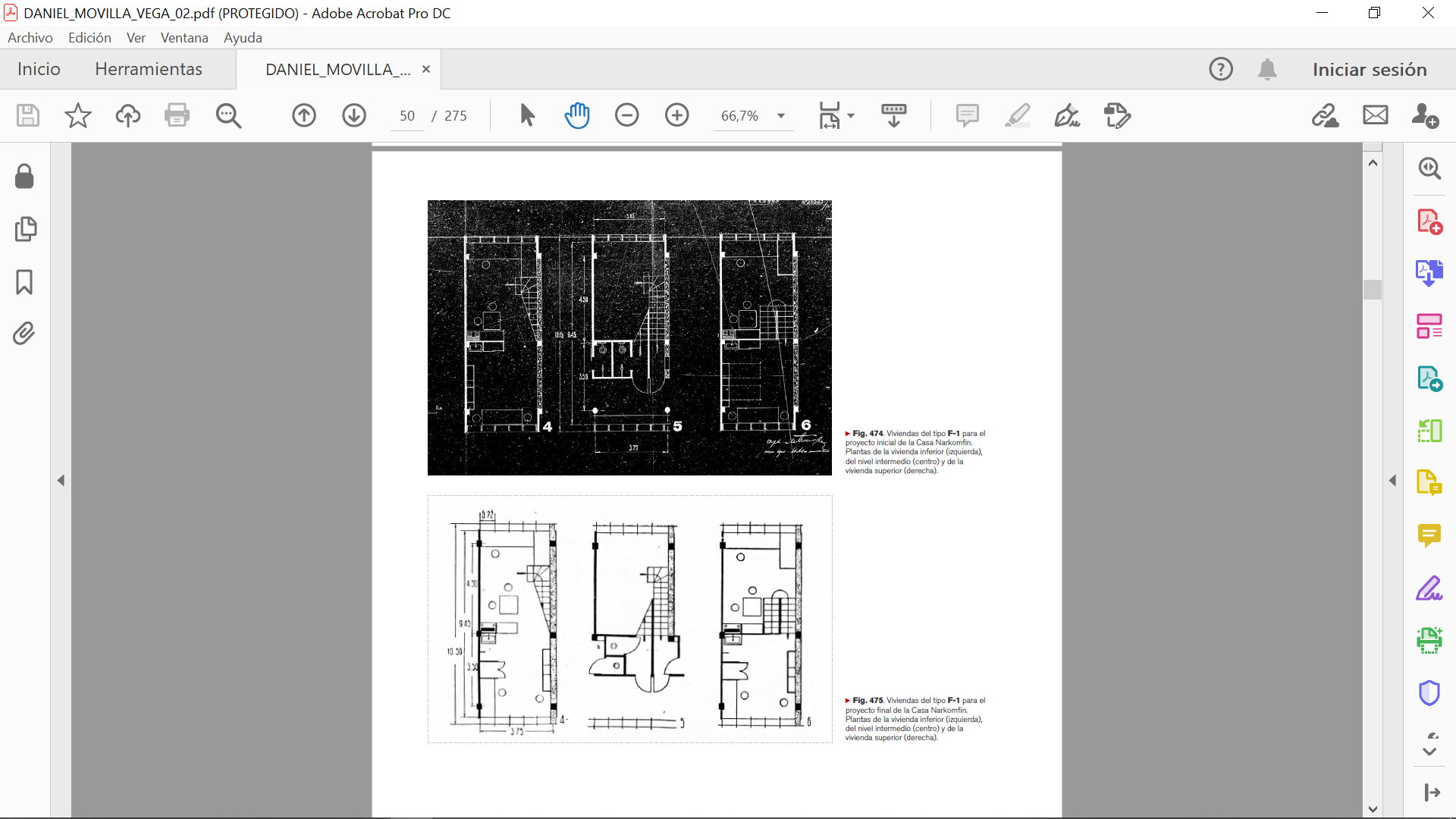 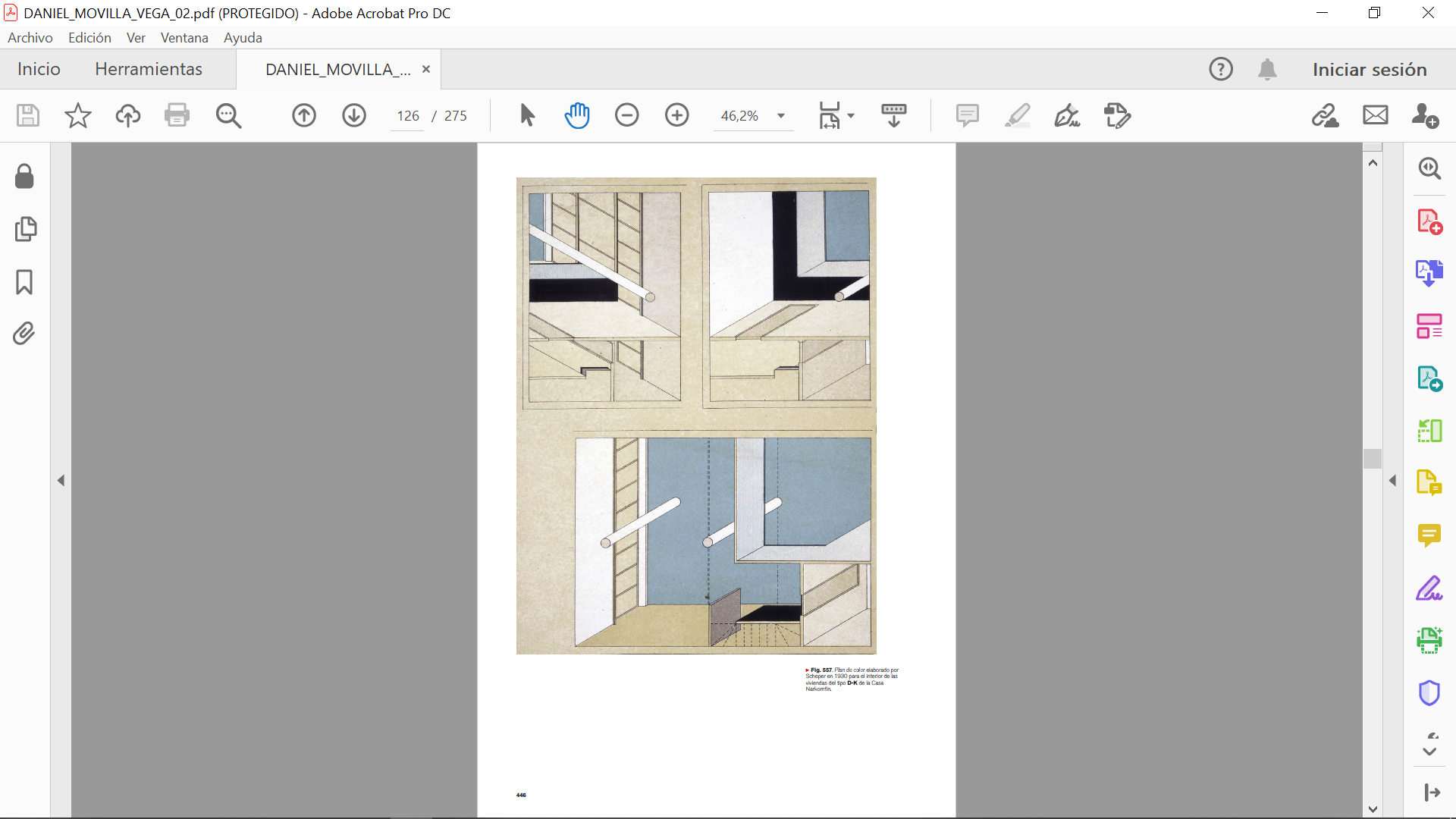 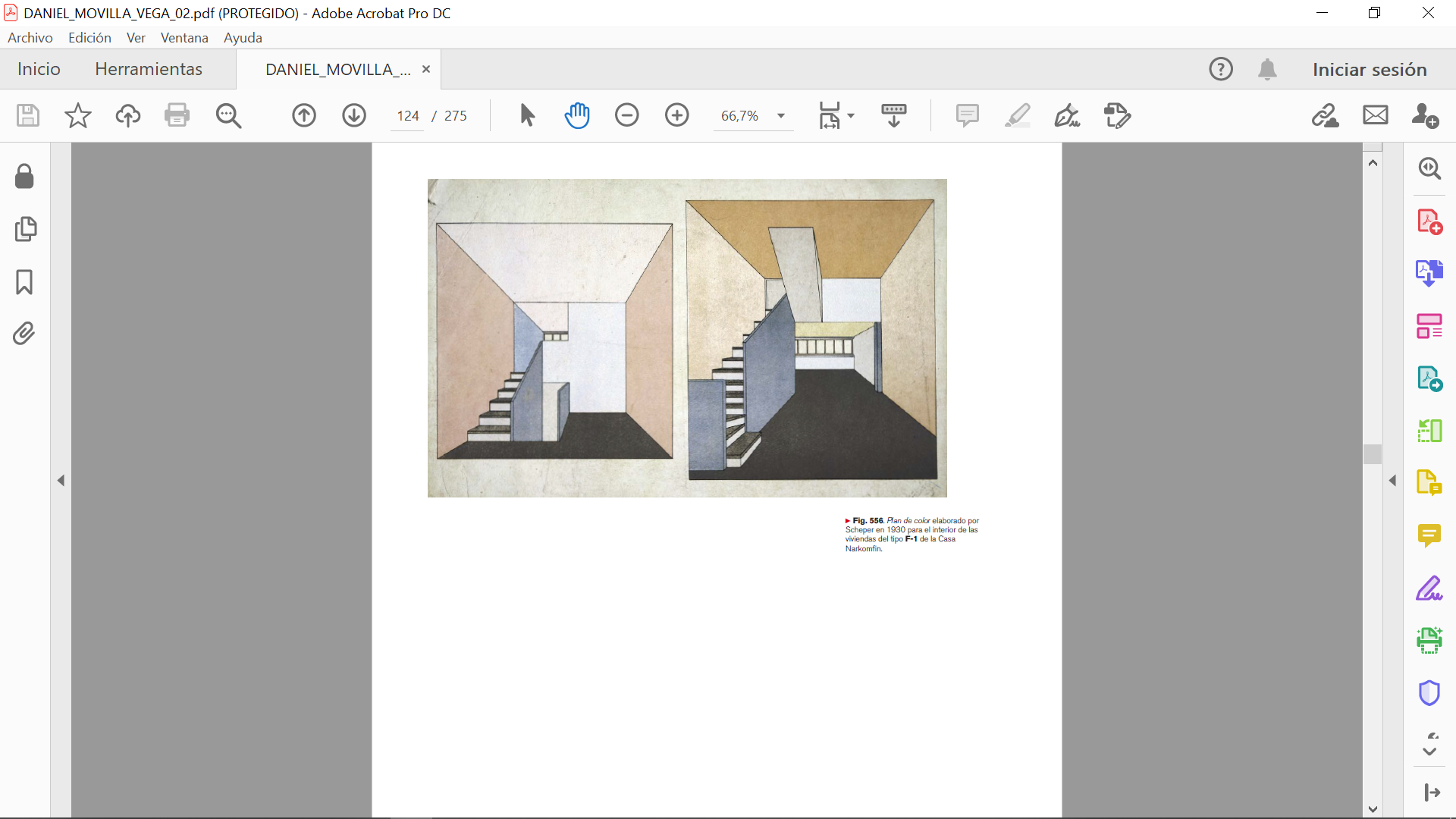 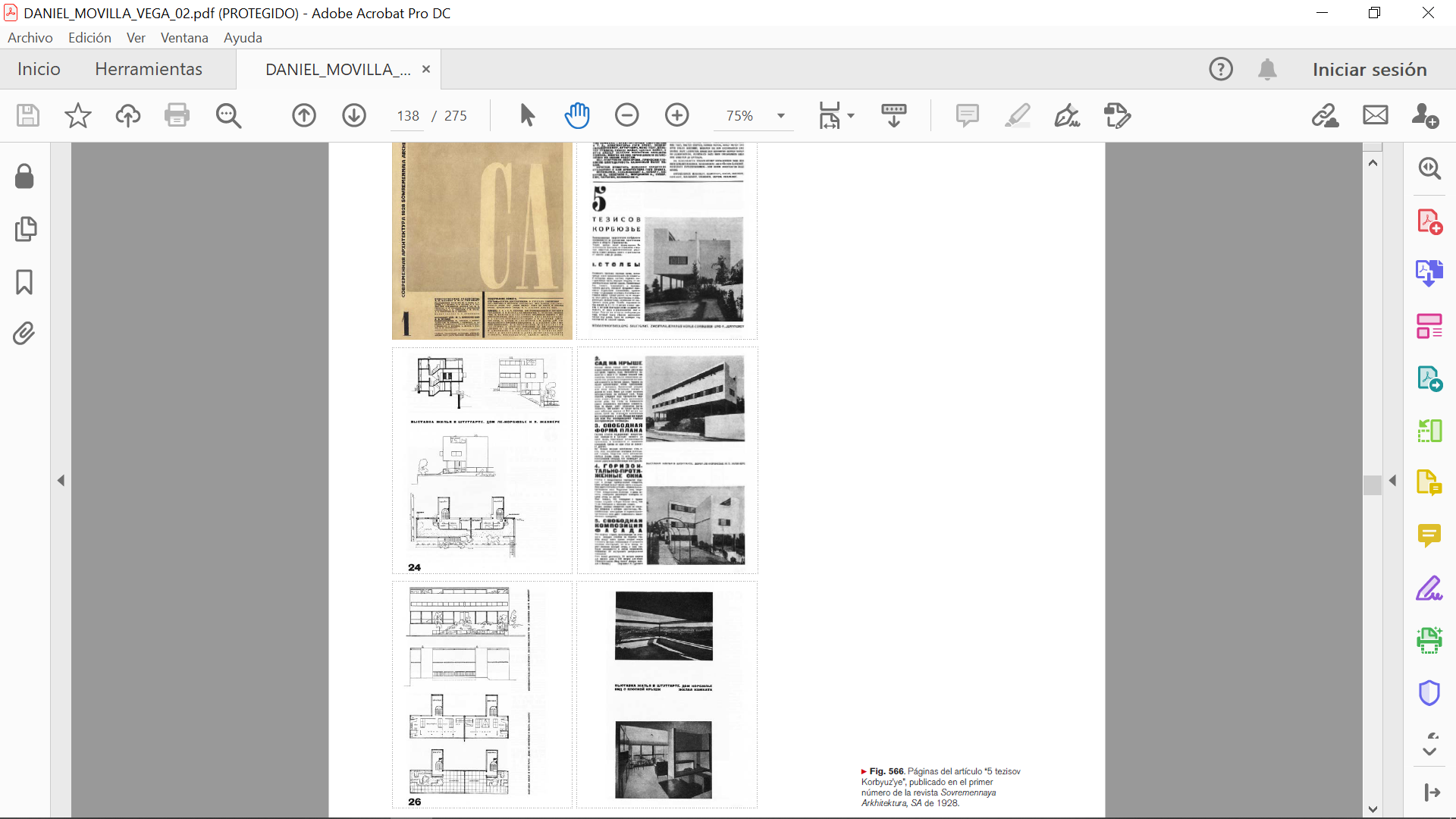 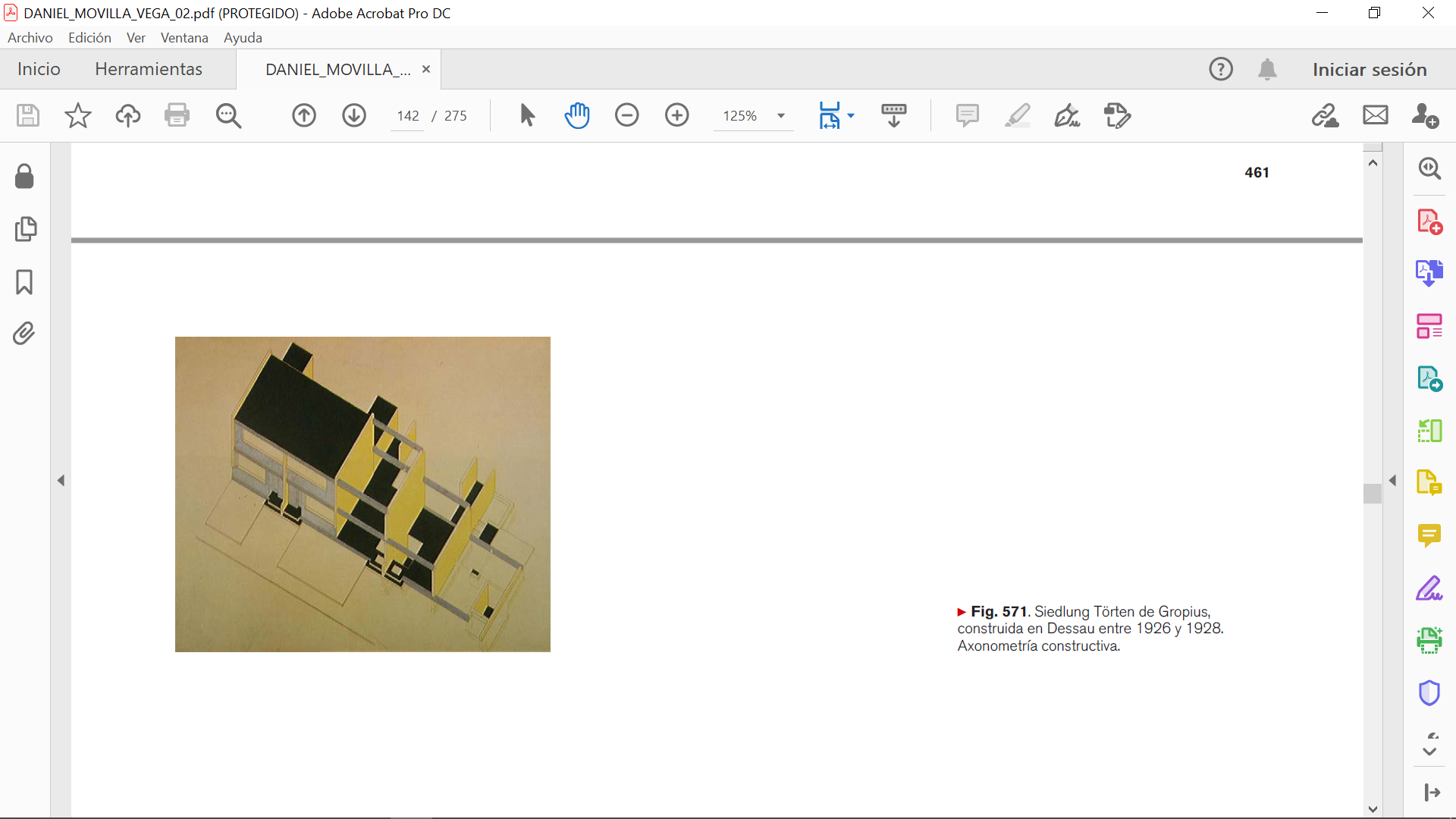 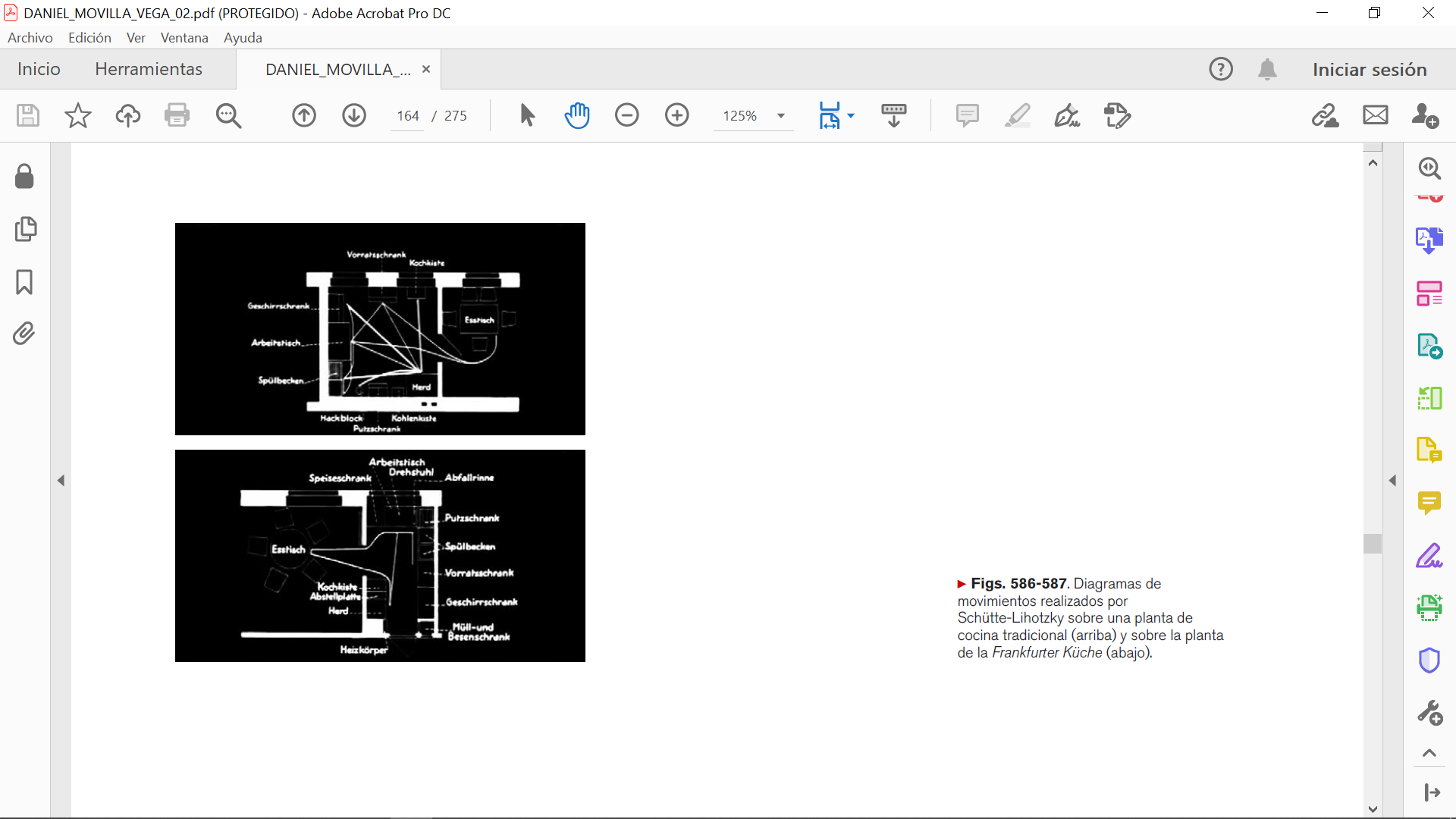 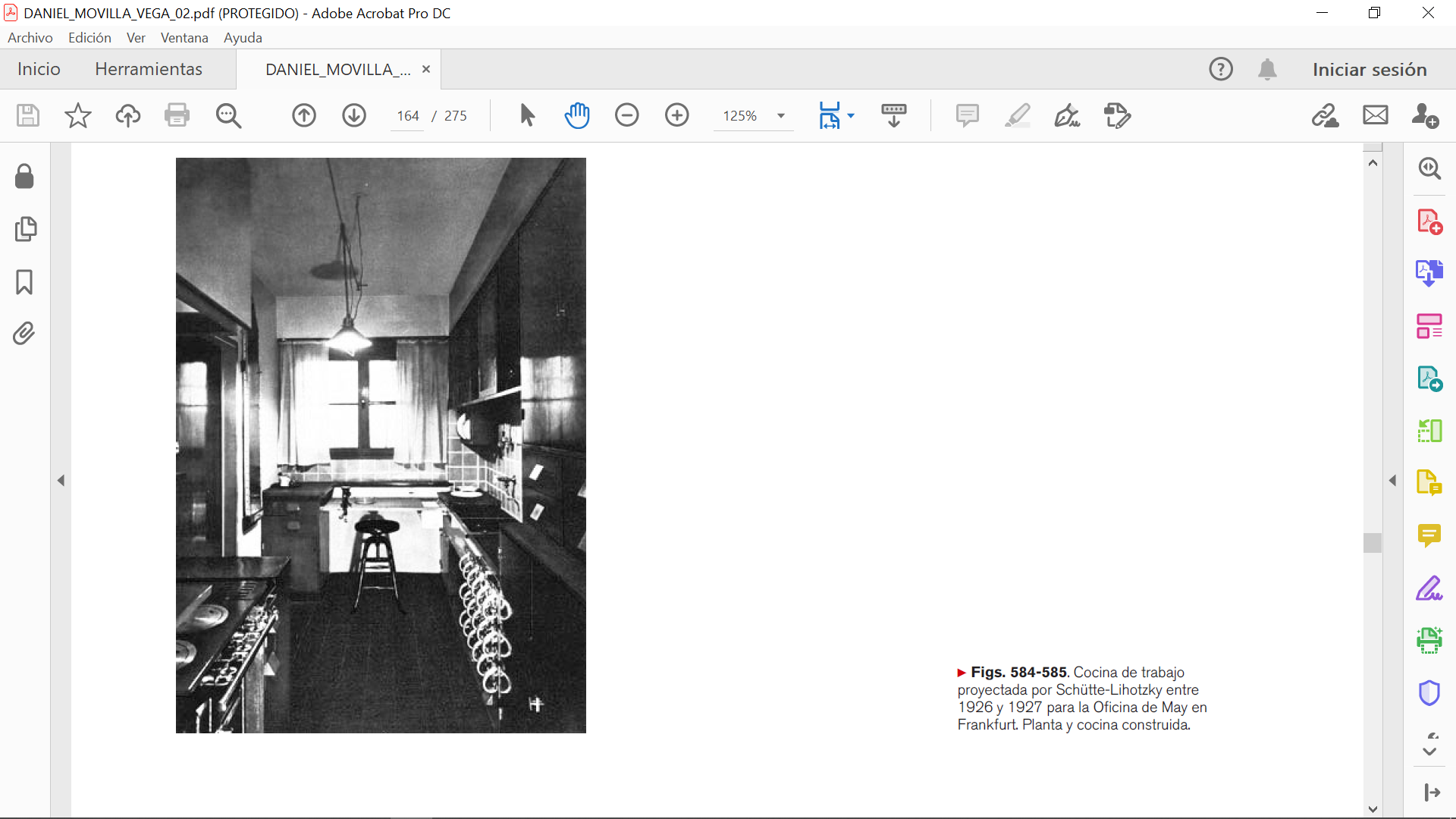 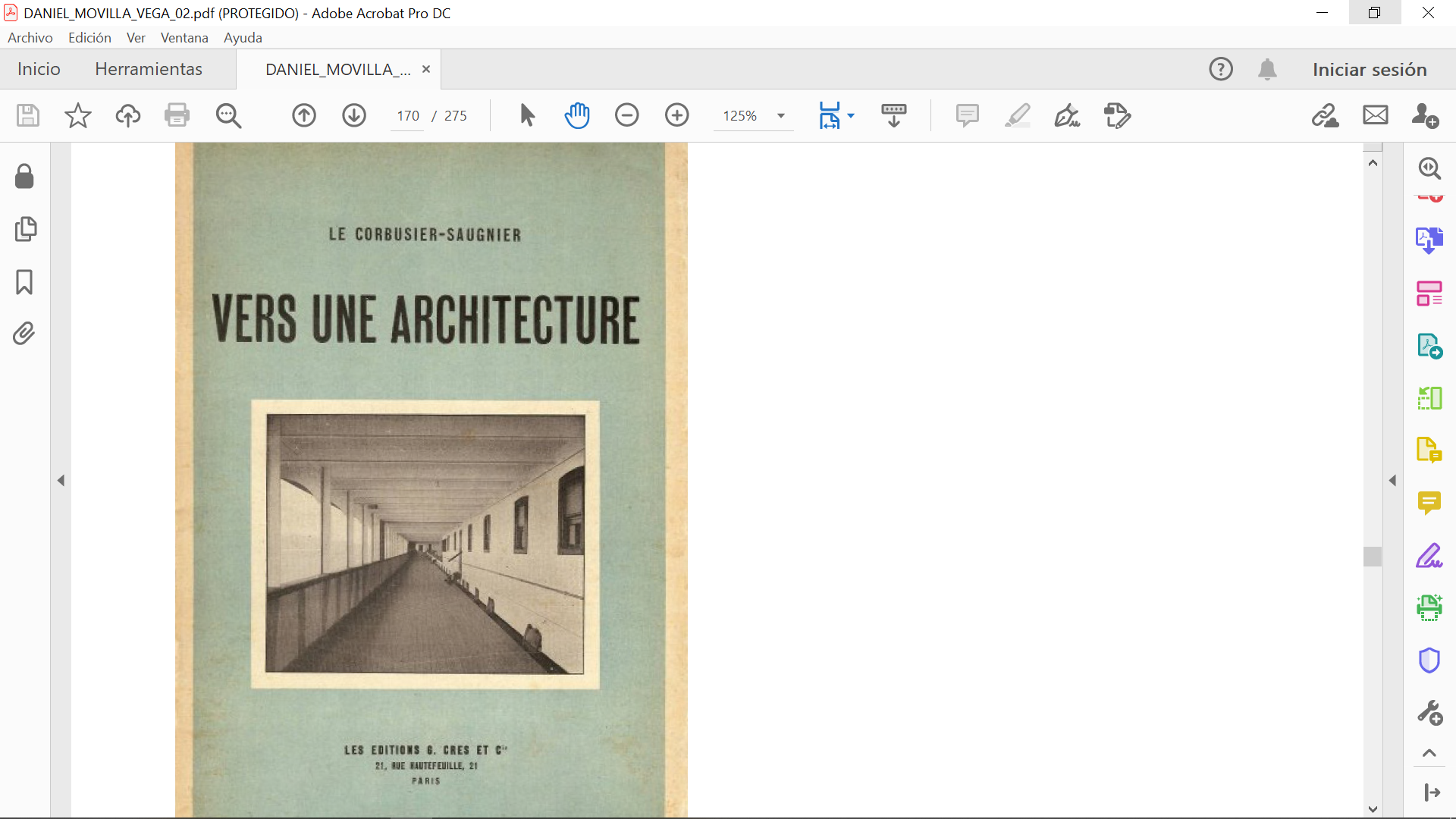 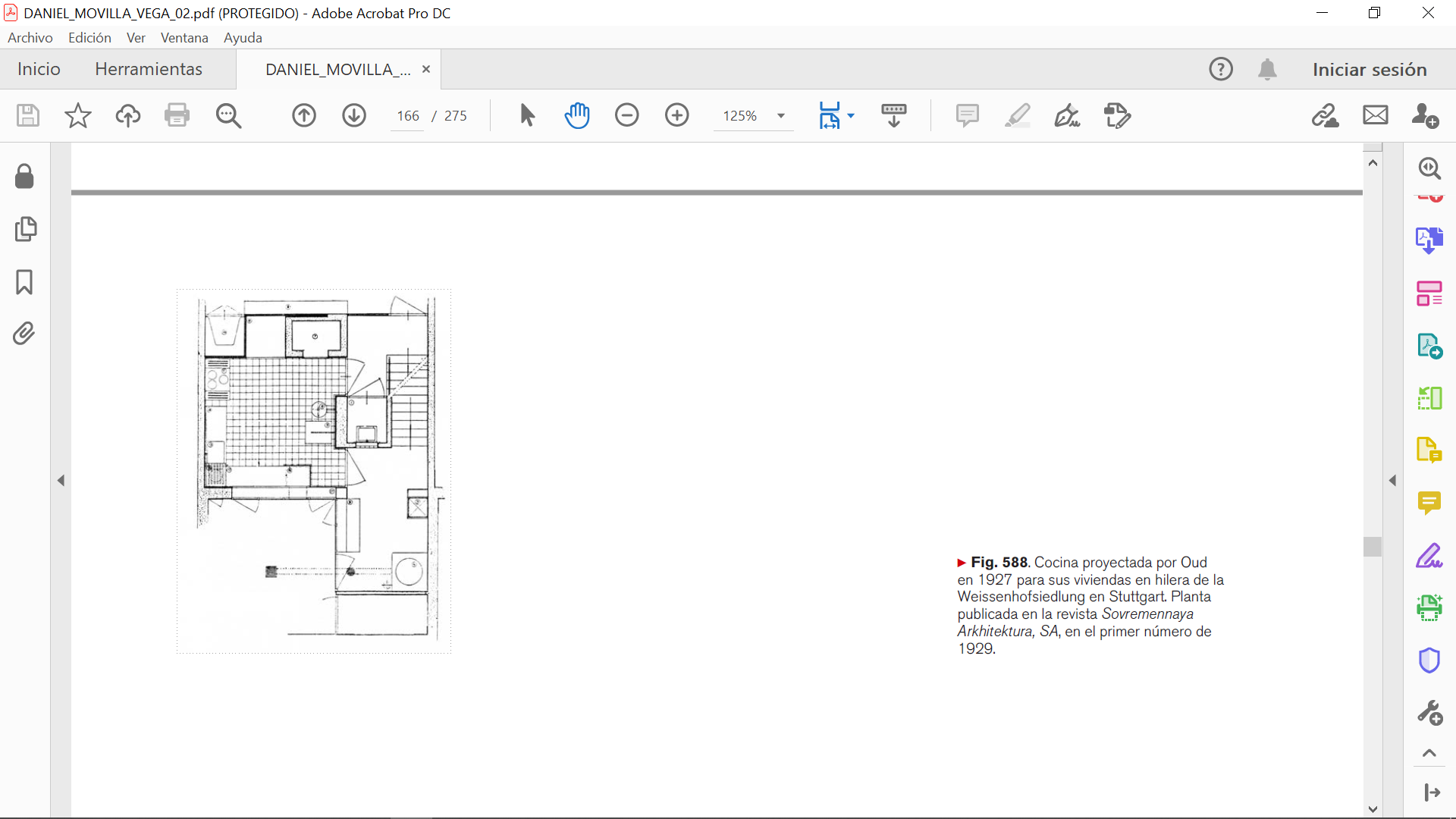 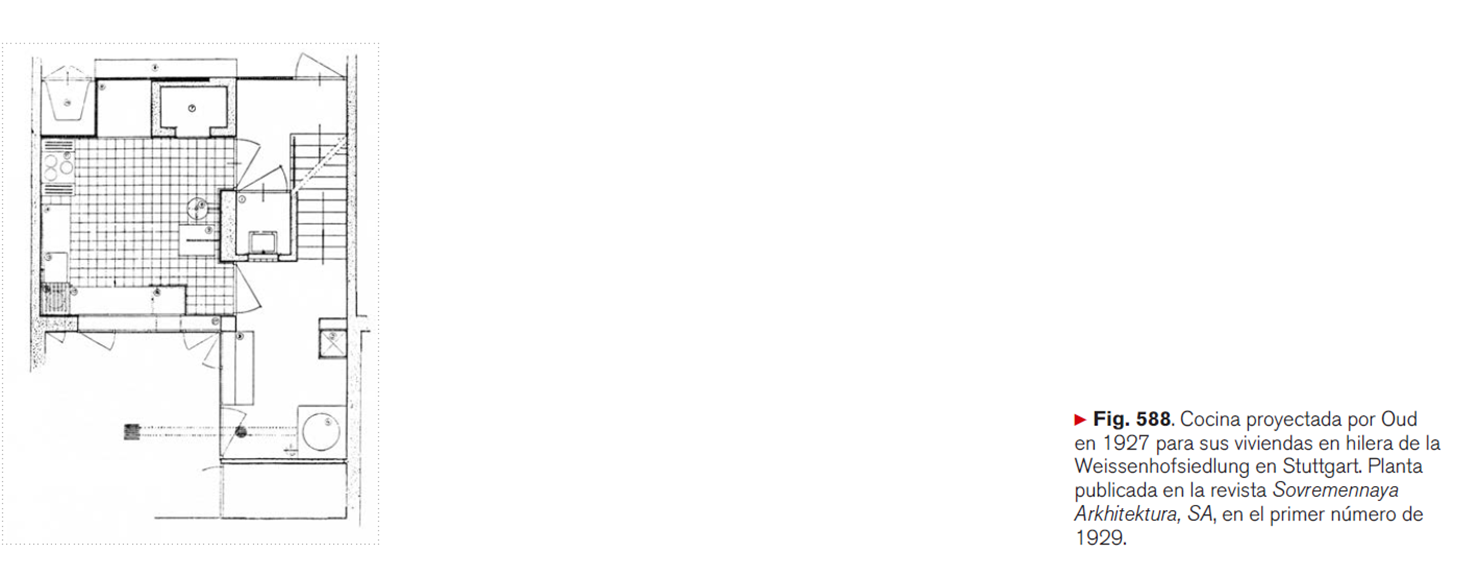 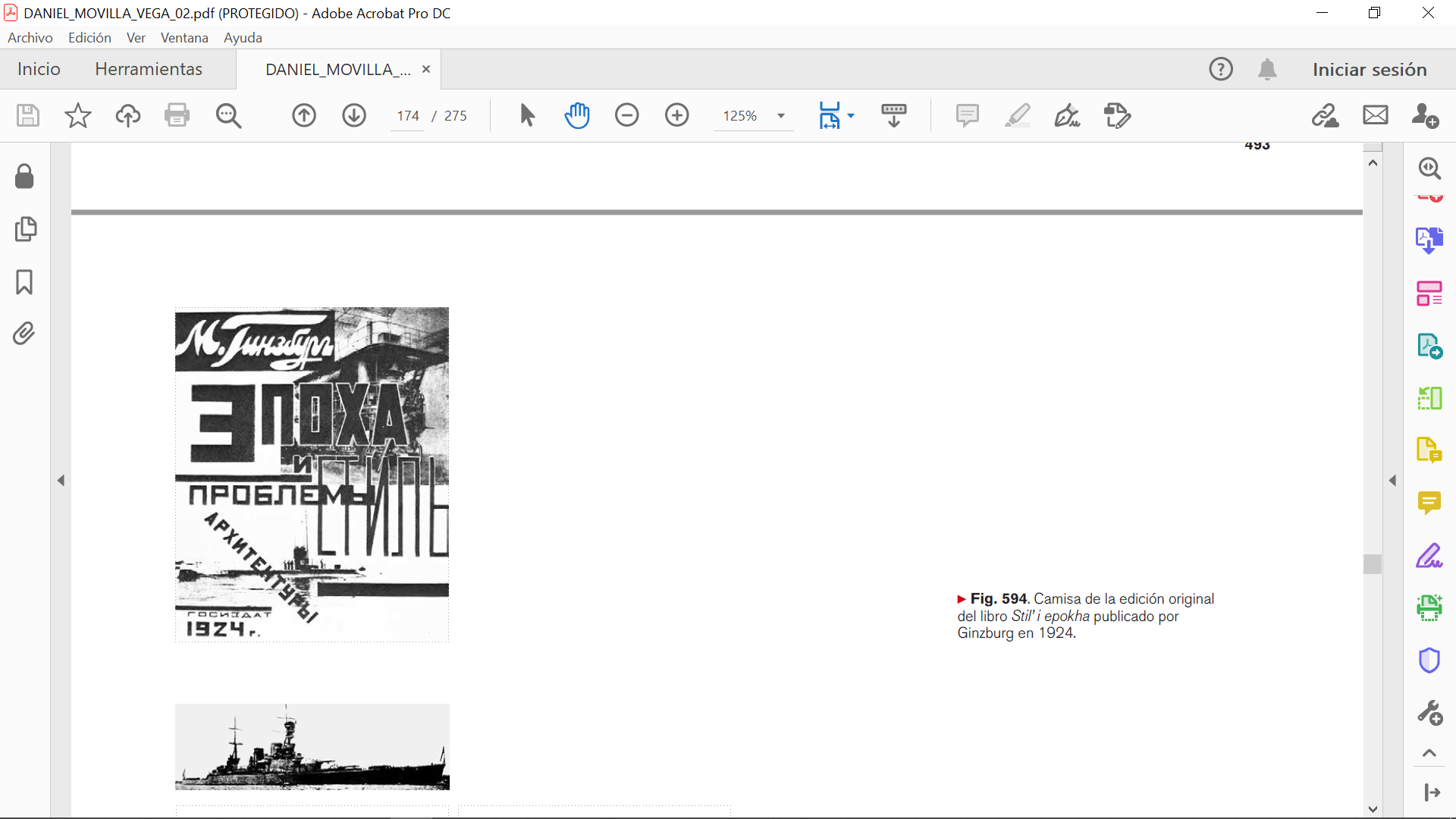 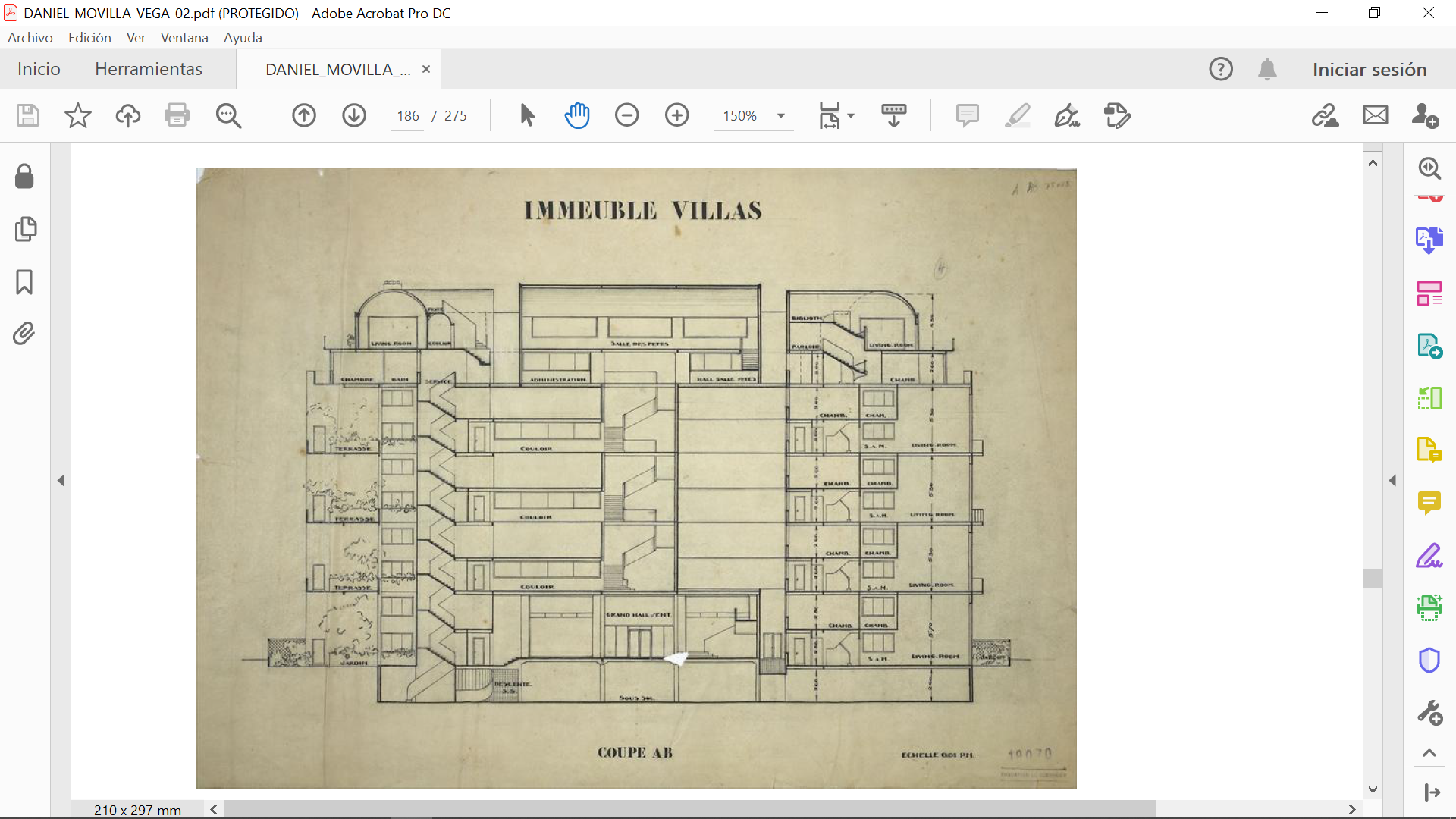 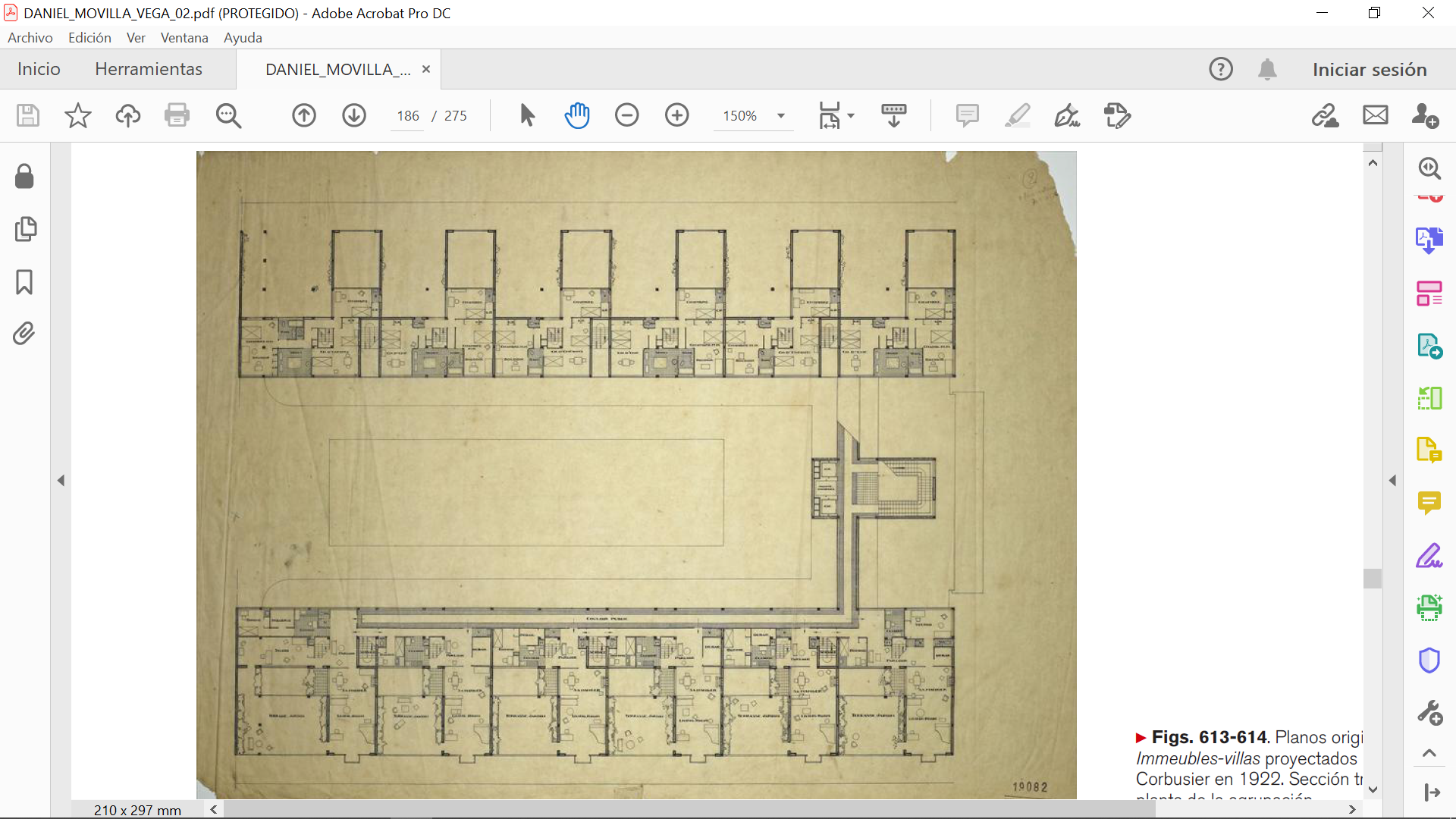 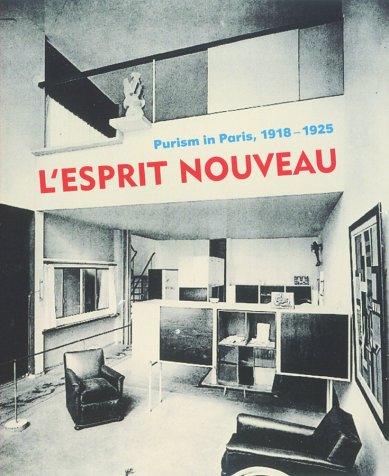 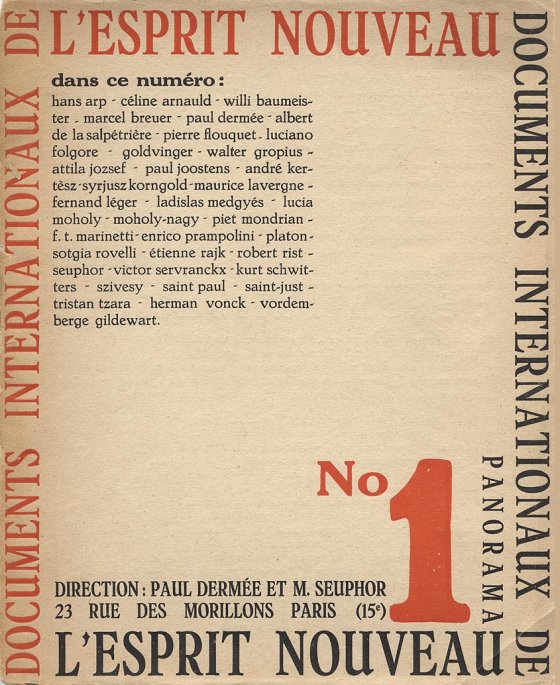 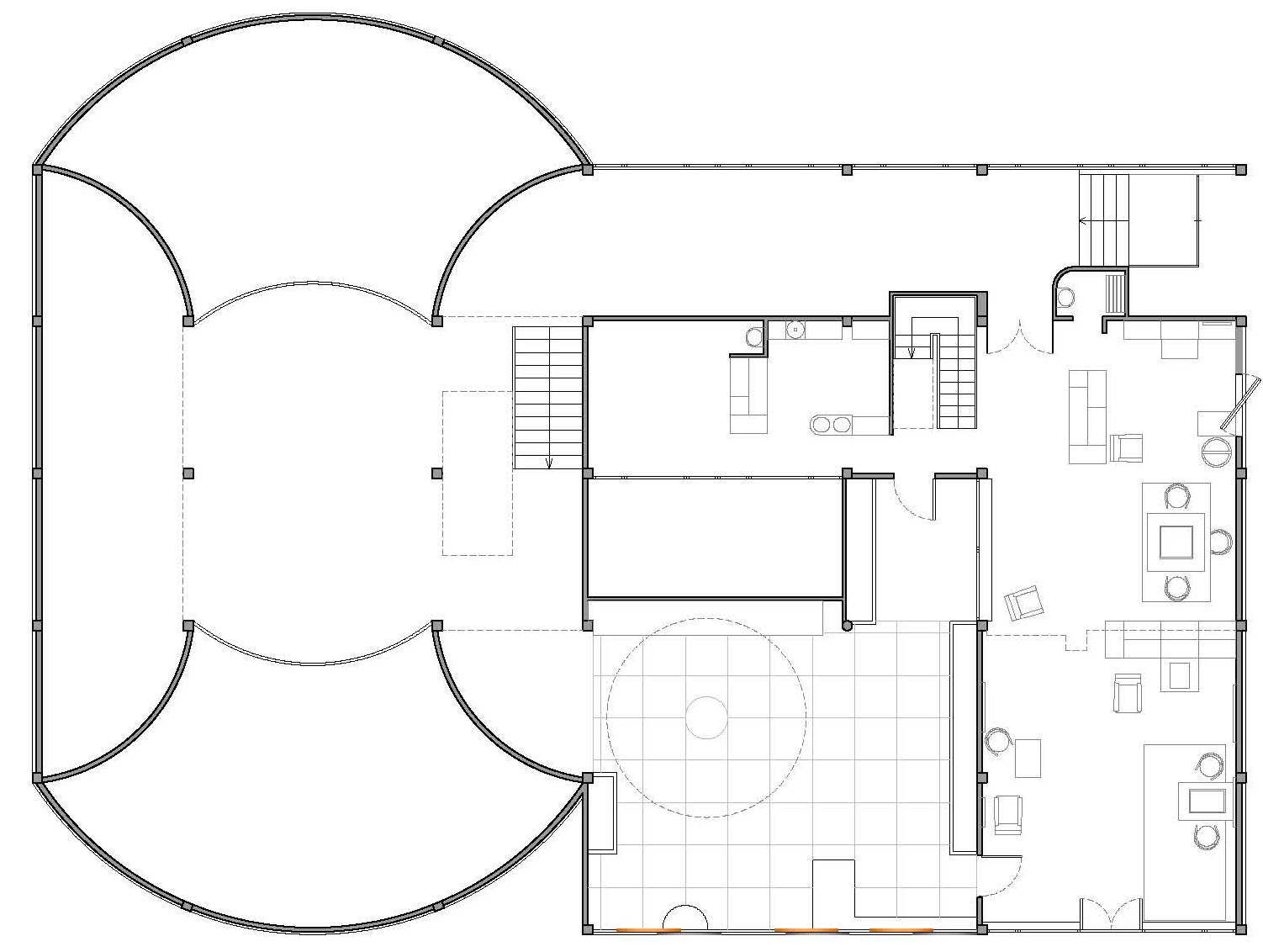 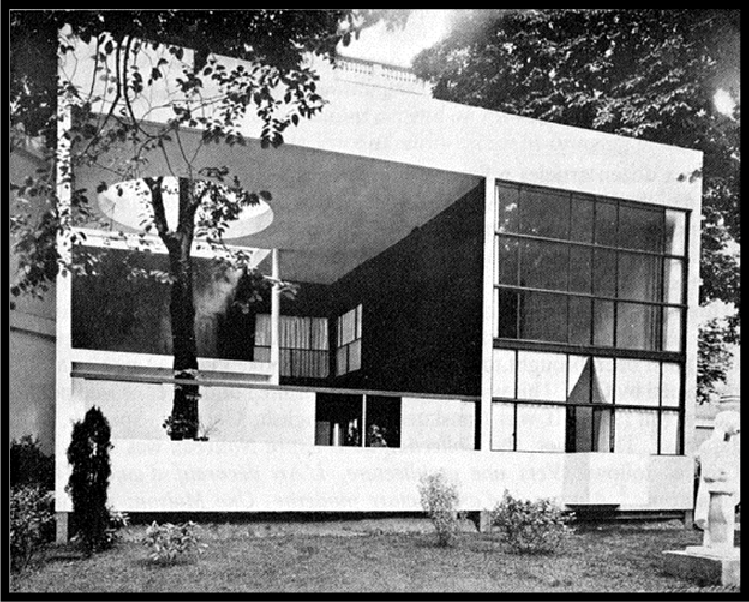 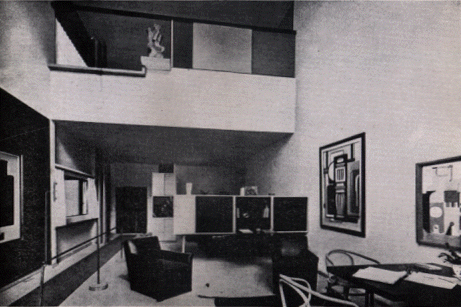 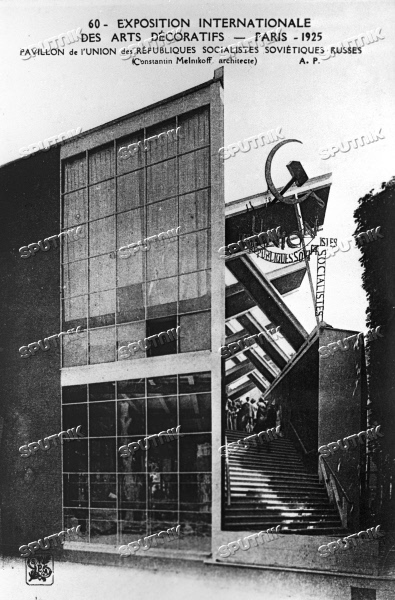 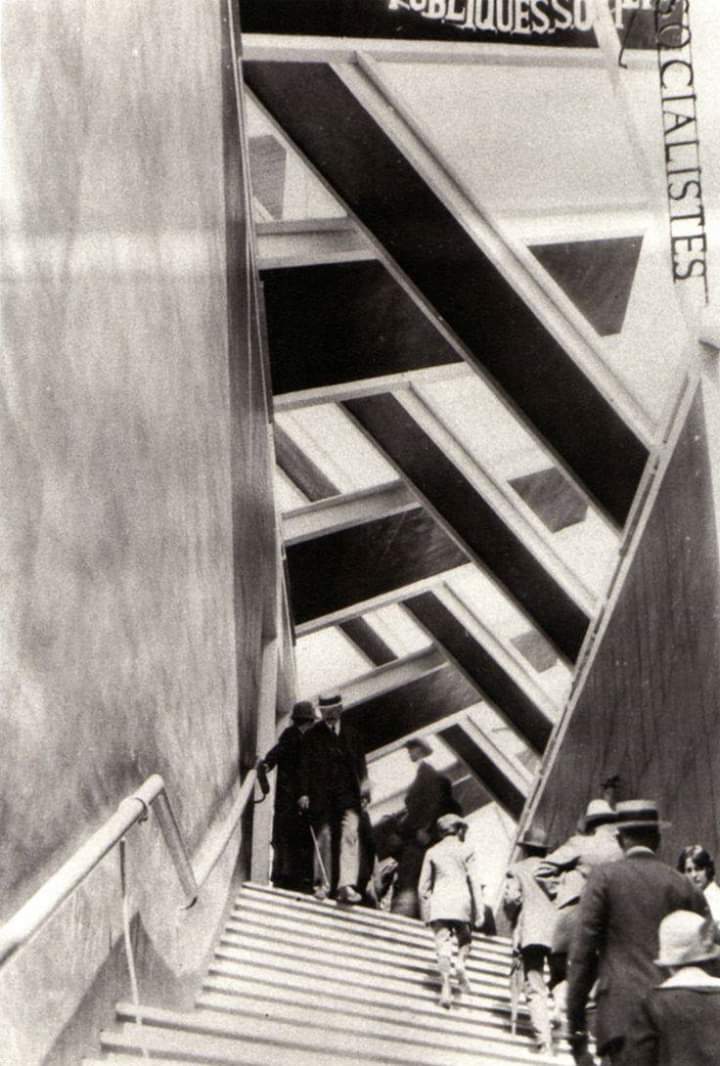 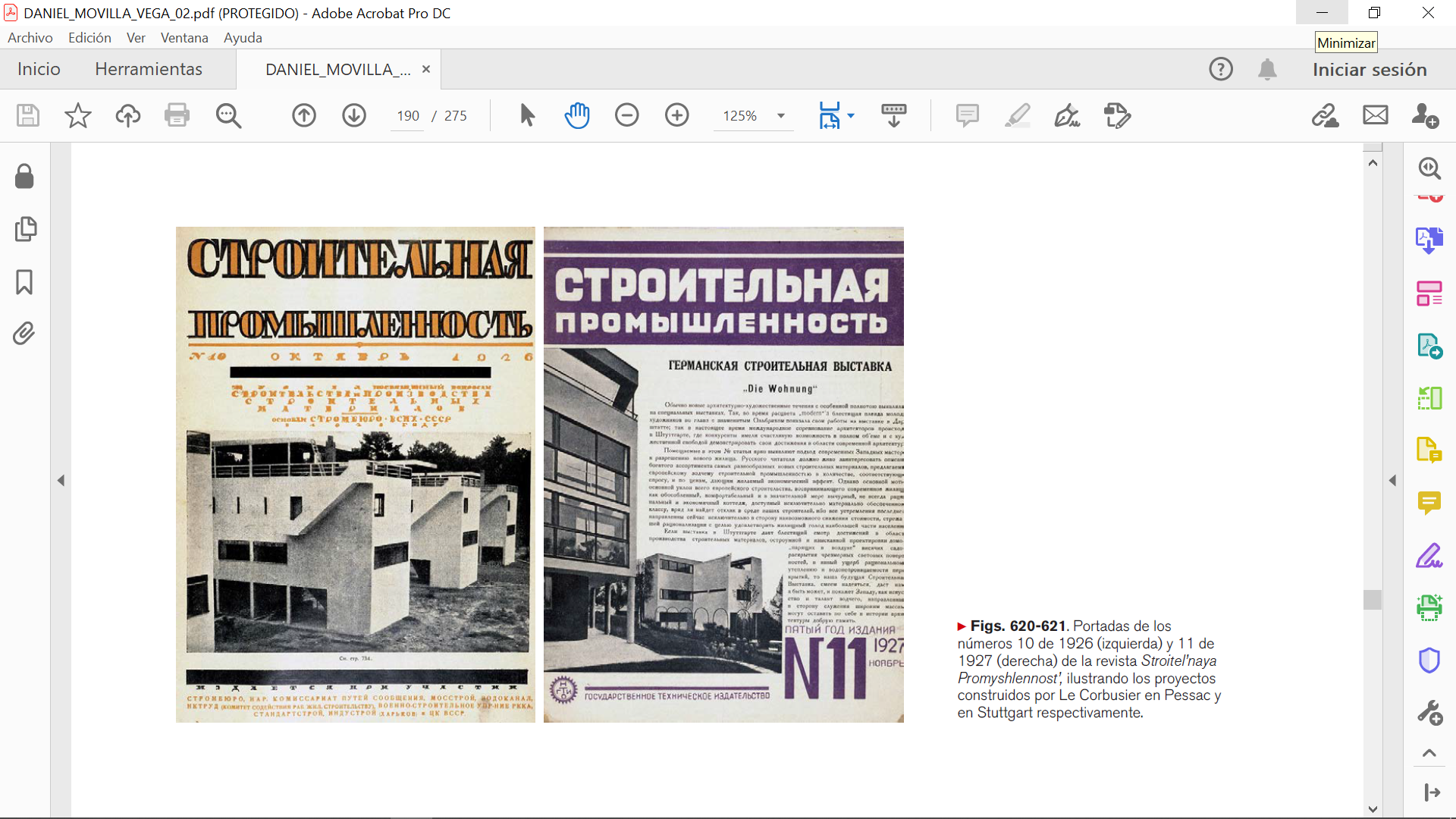 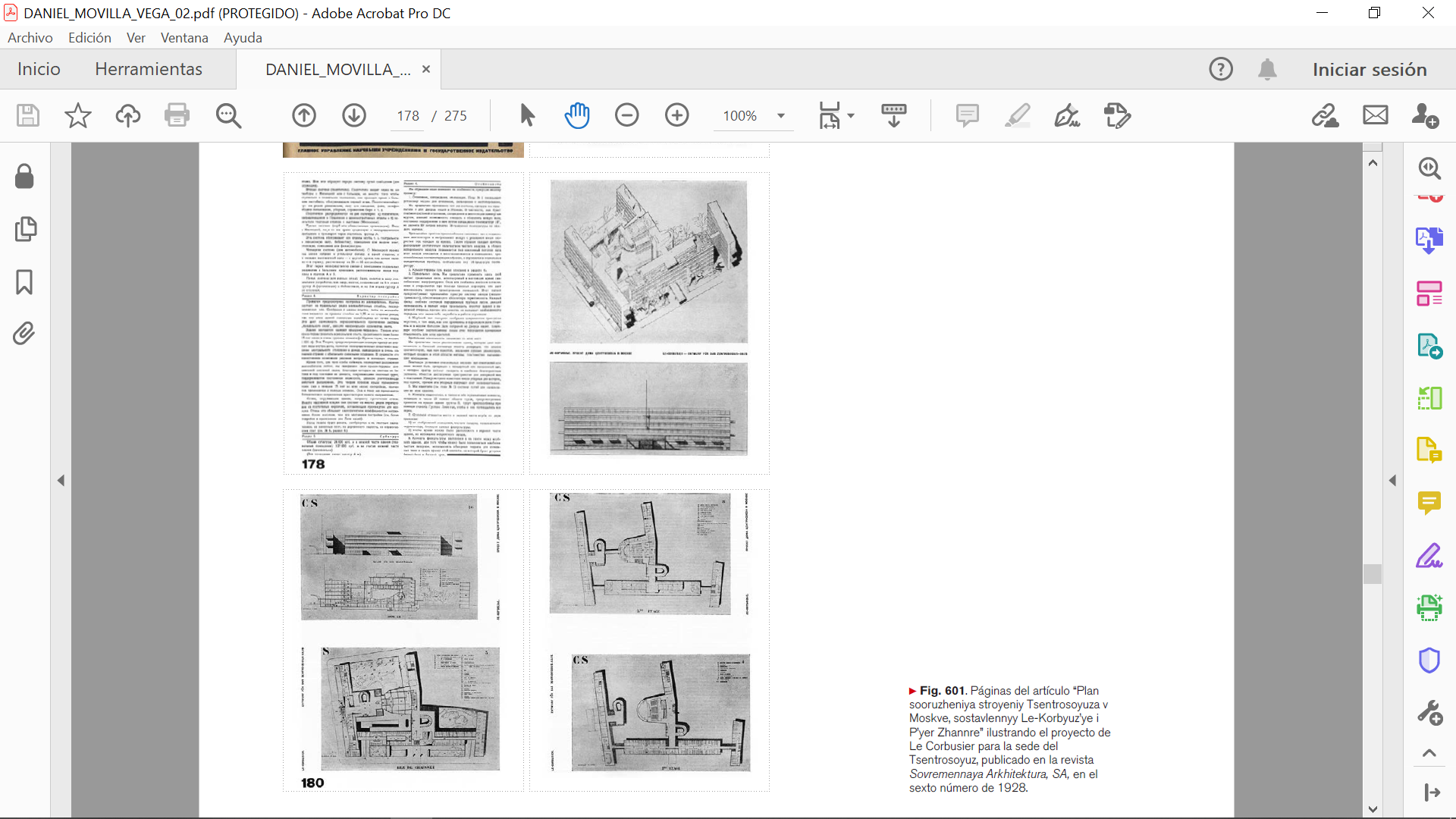 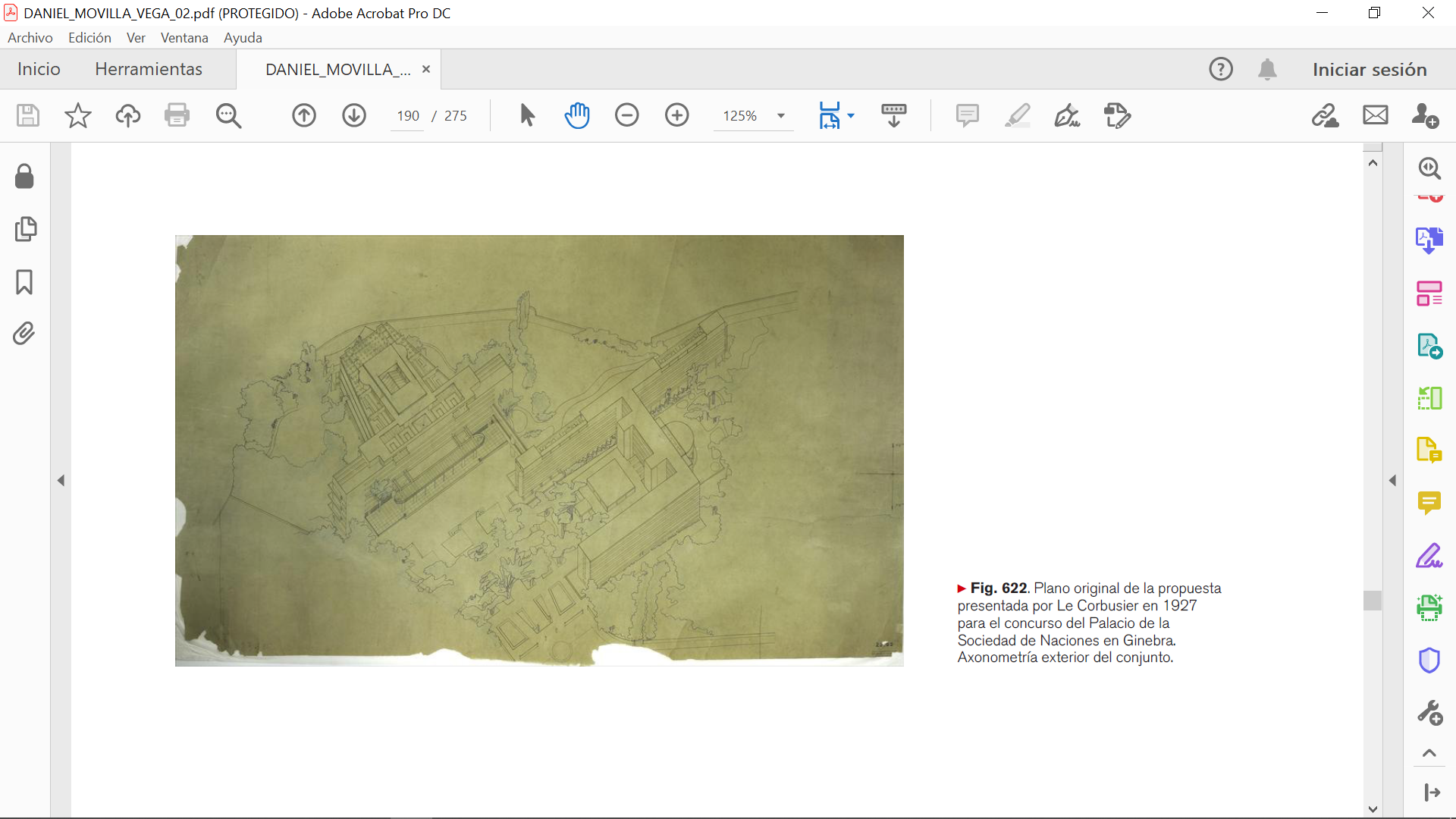 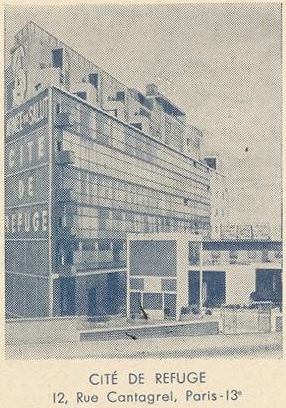 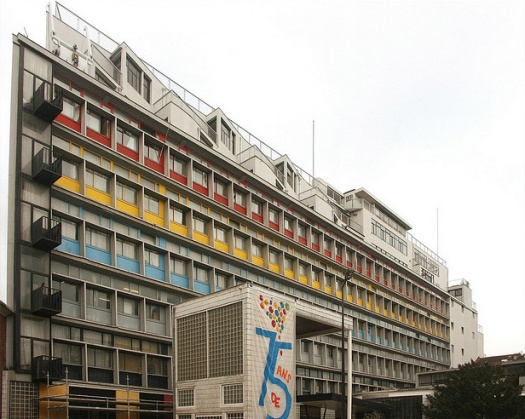 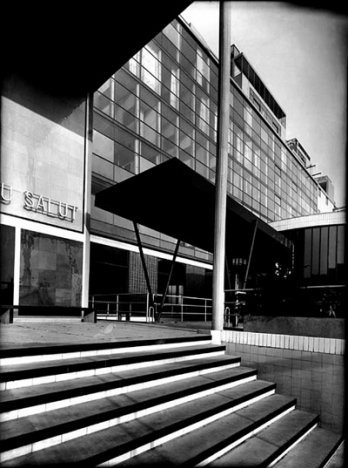 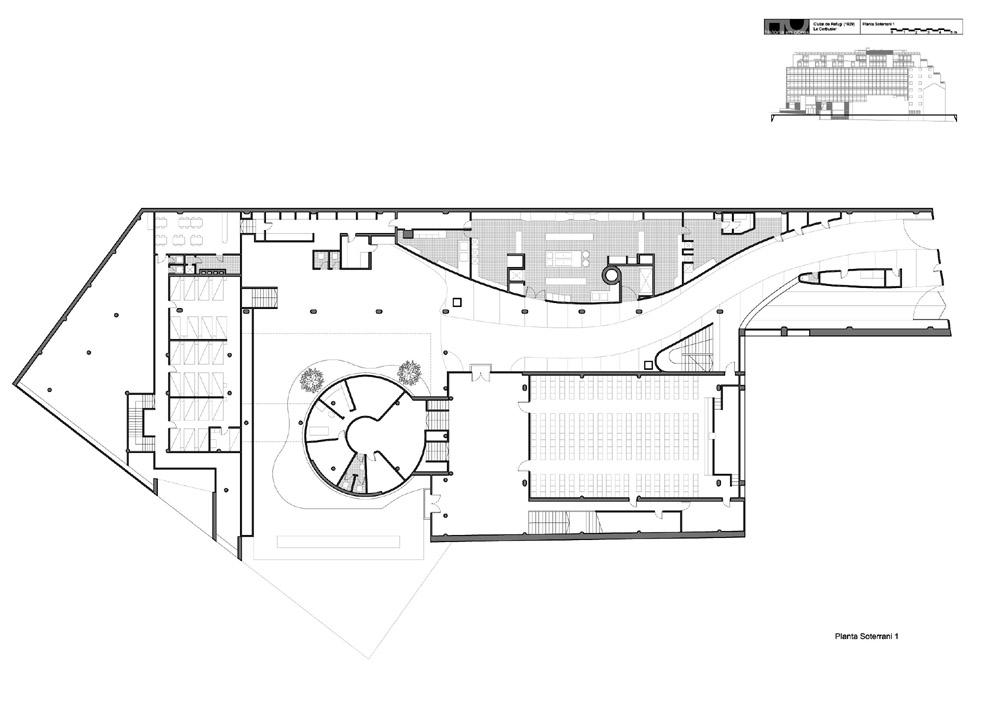 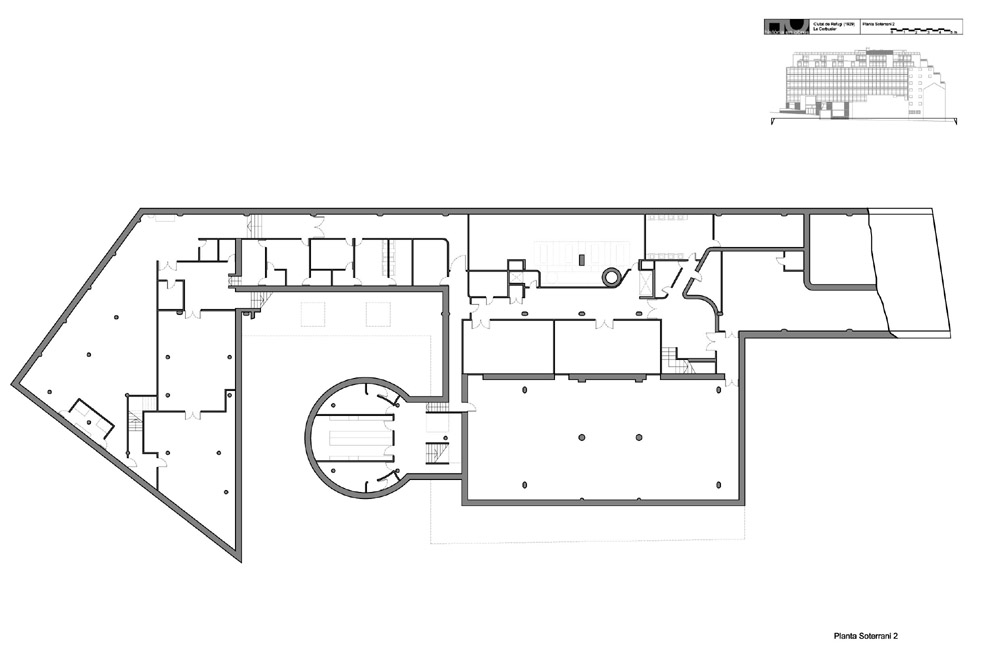 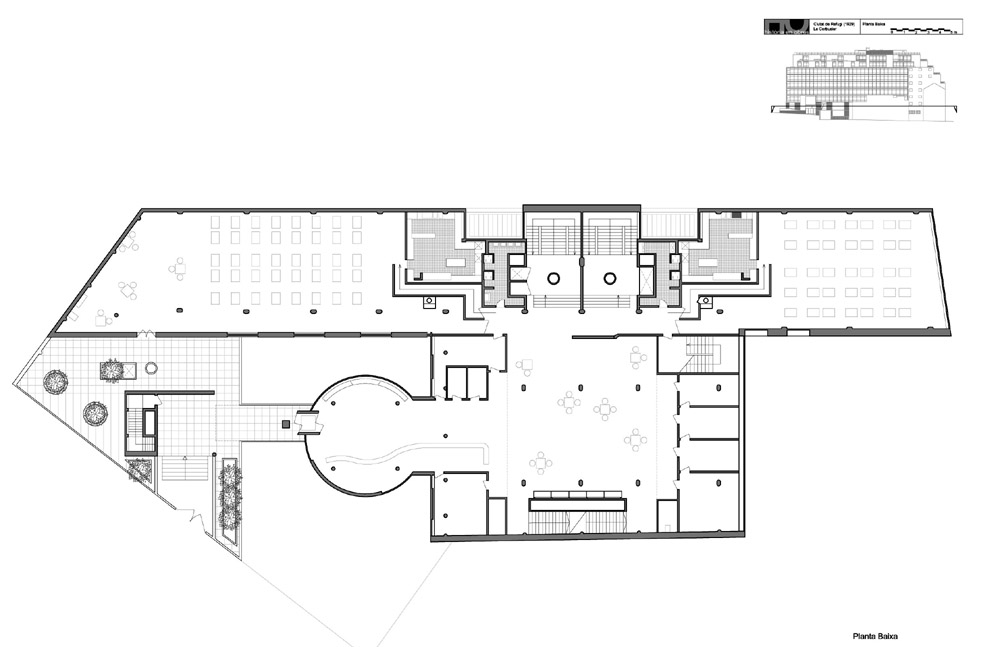 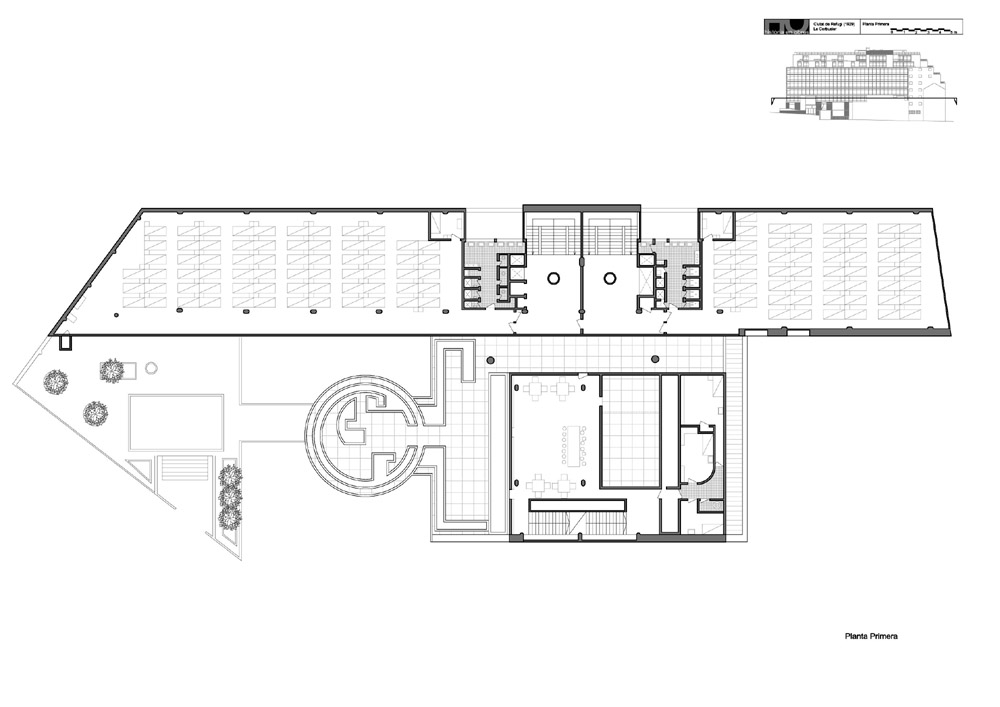 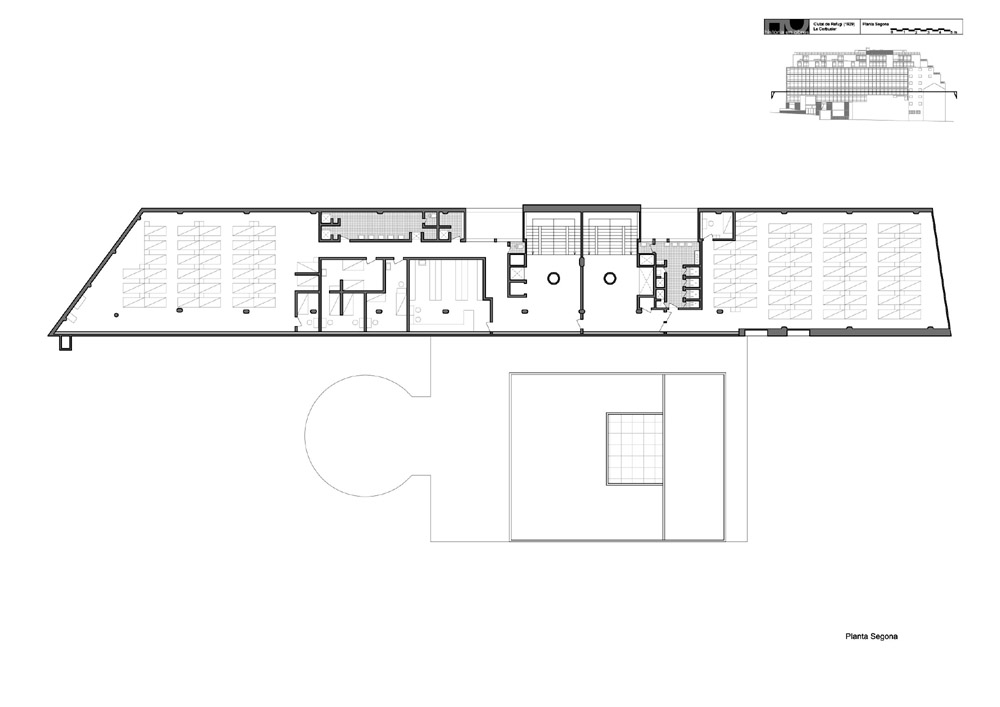 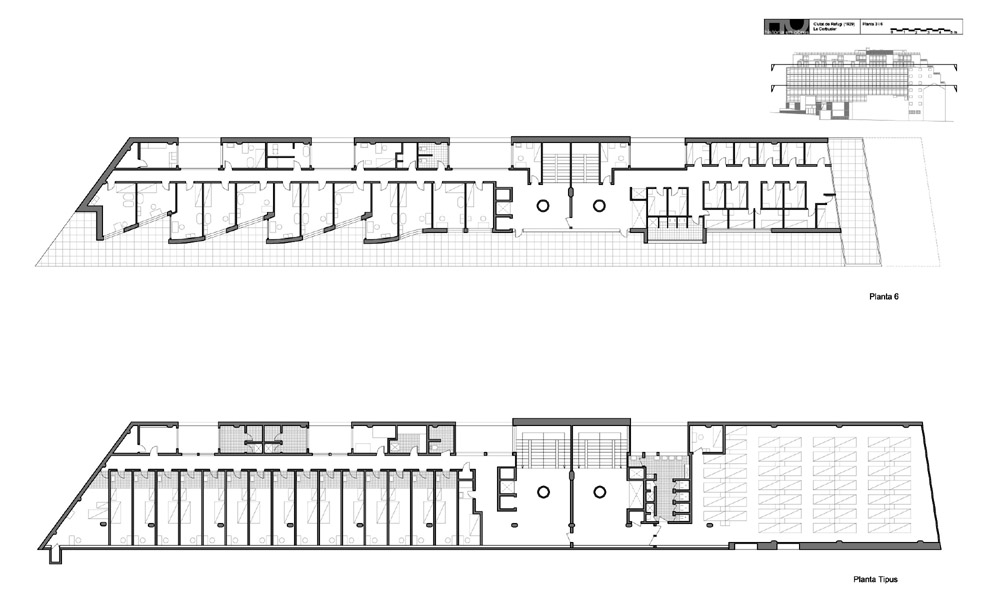 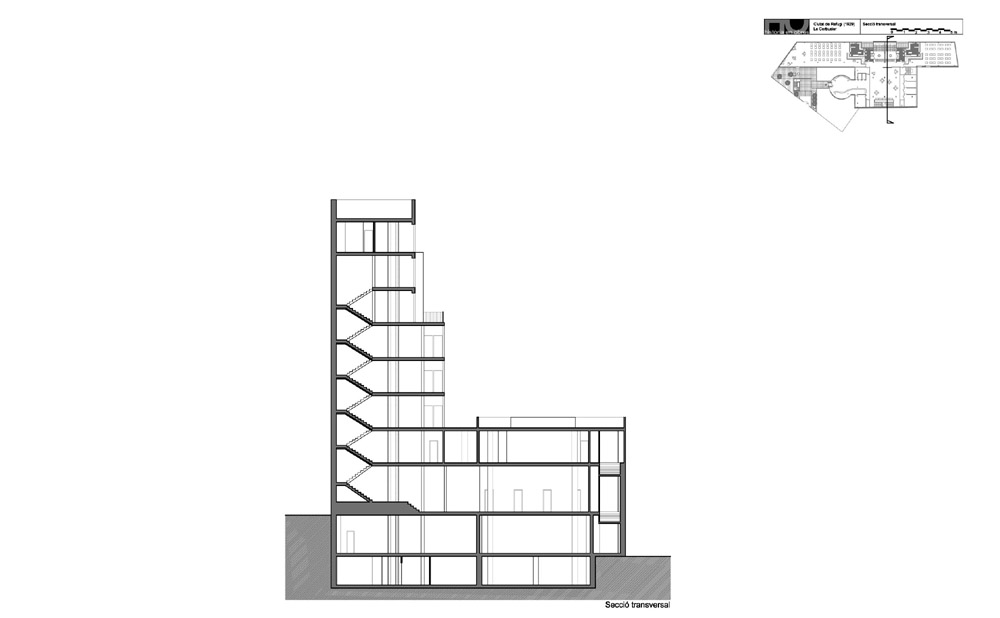 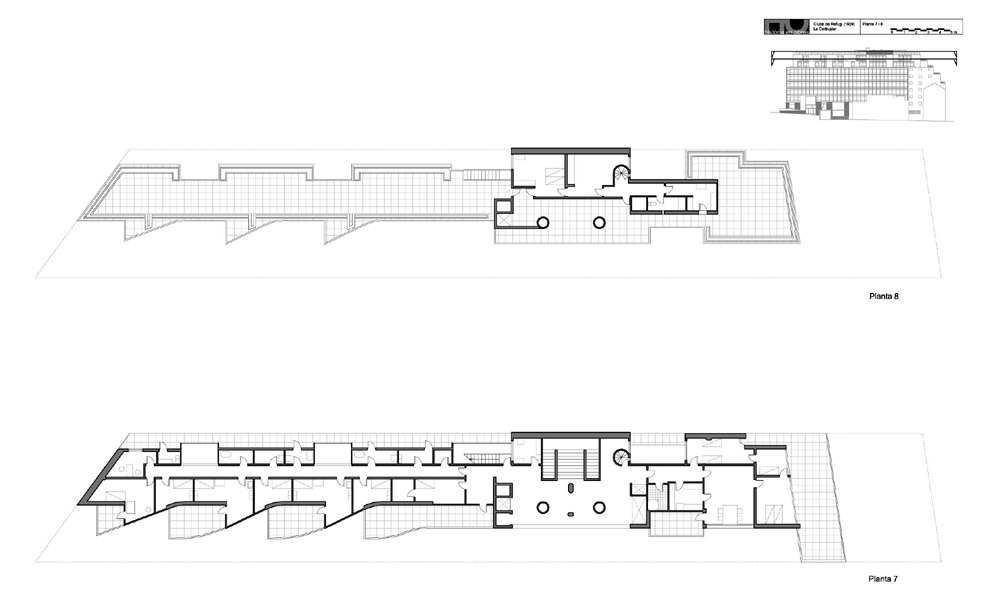 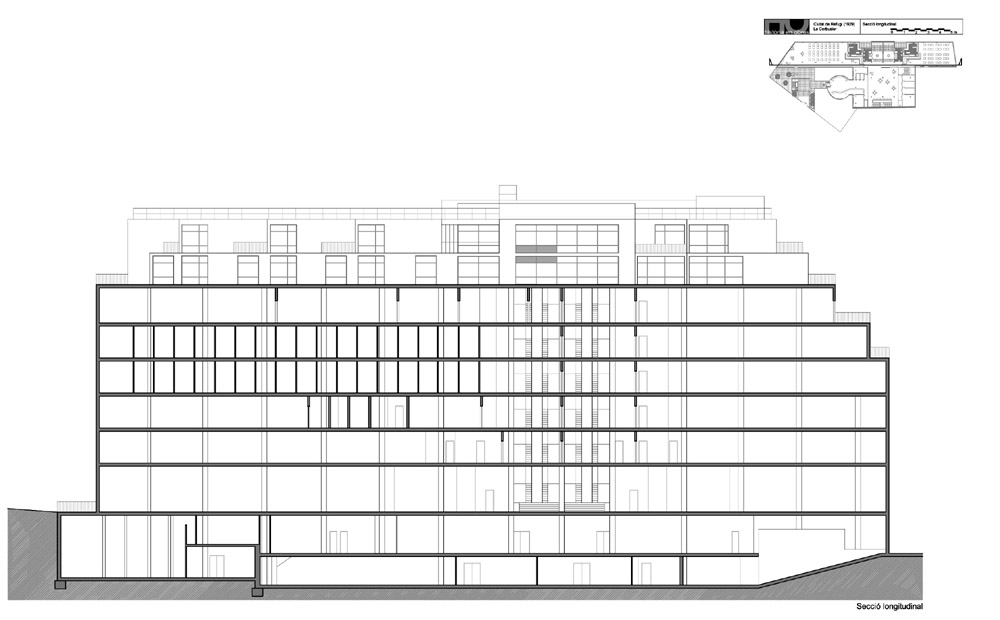 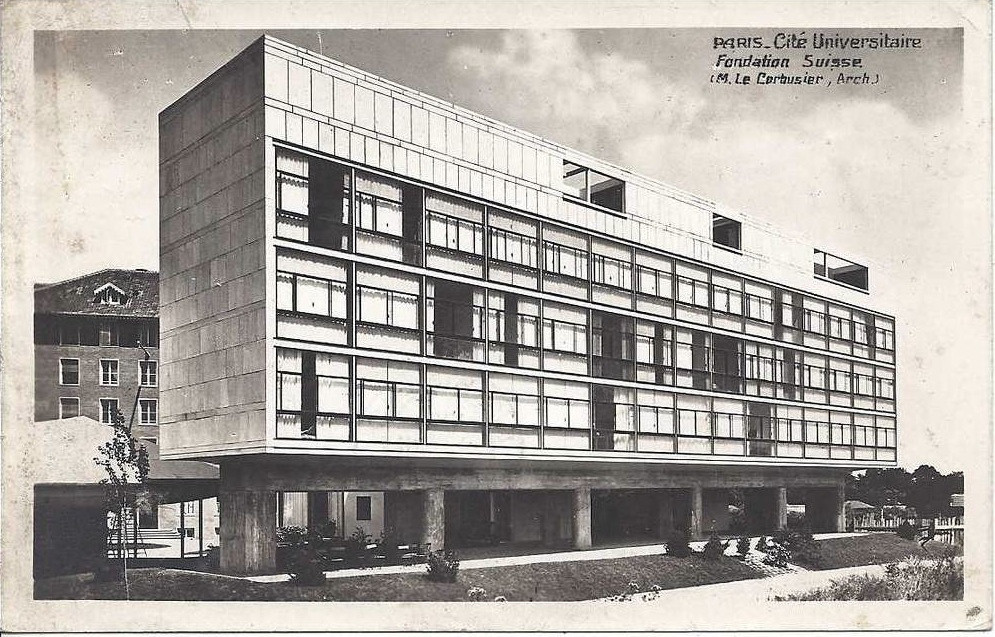 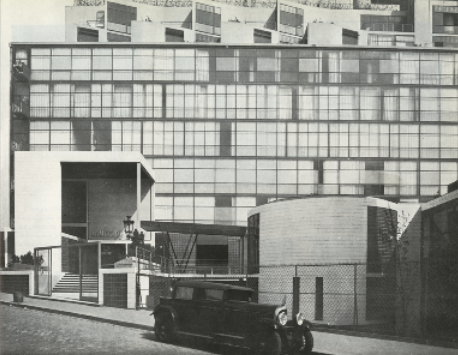 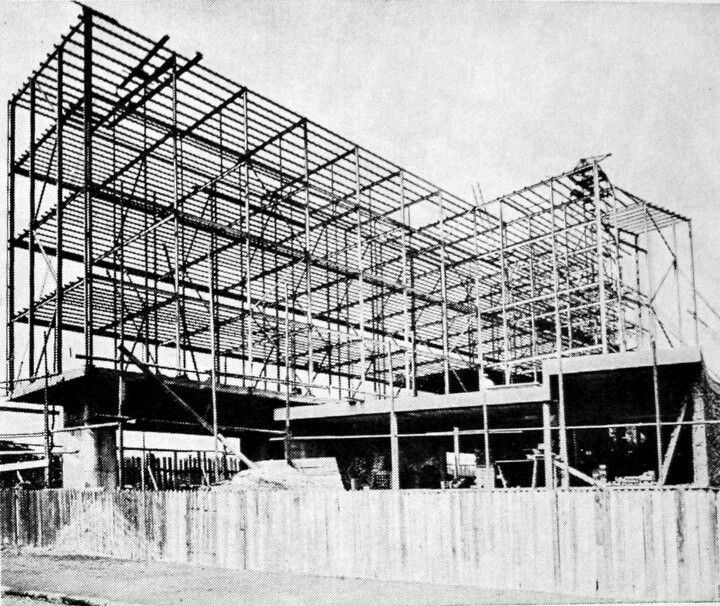 Weissenhofsiedlung
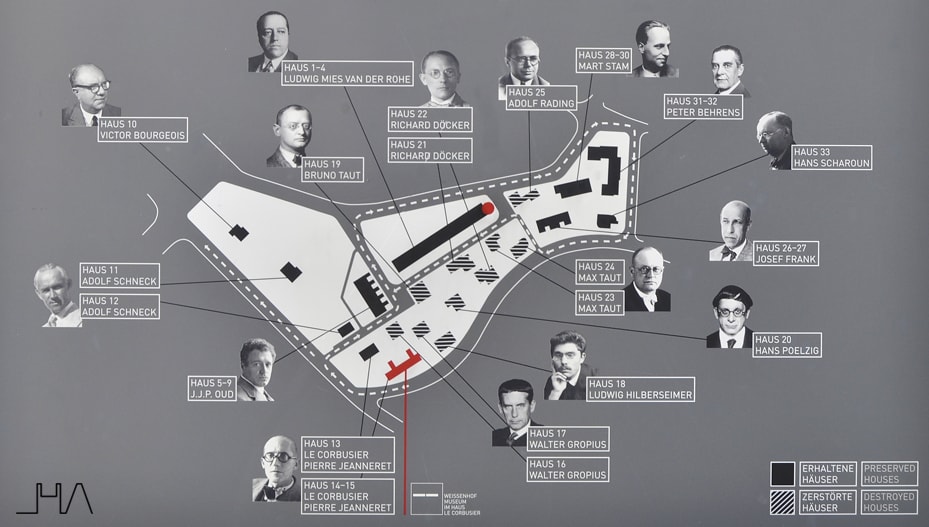 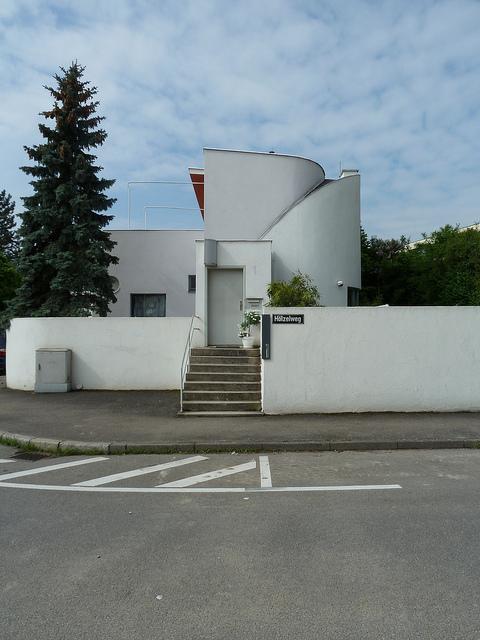 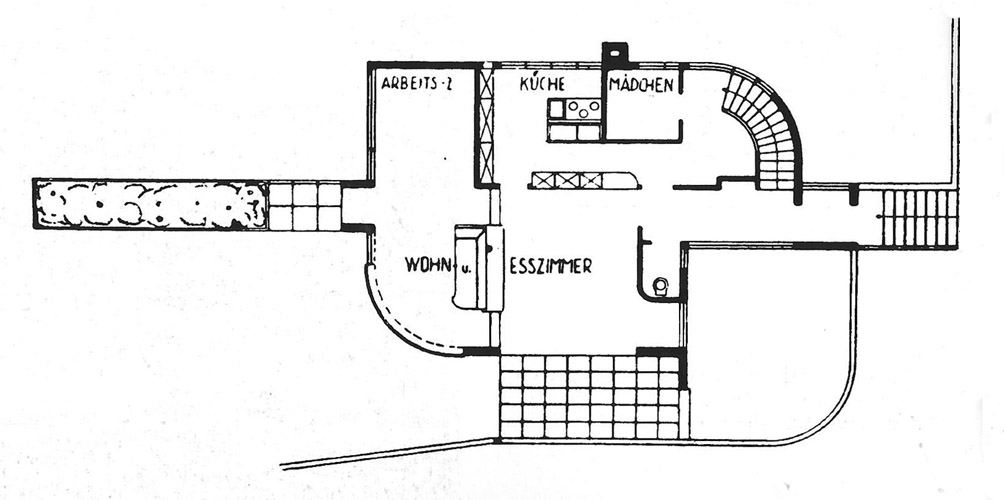 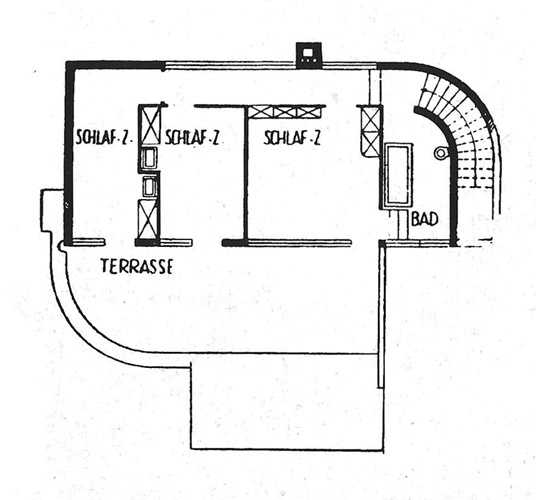 H. Scharoun
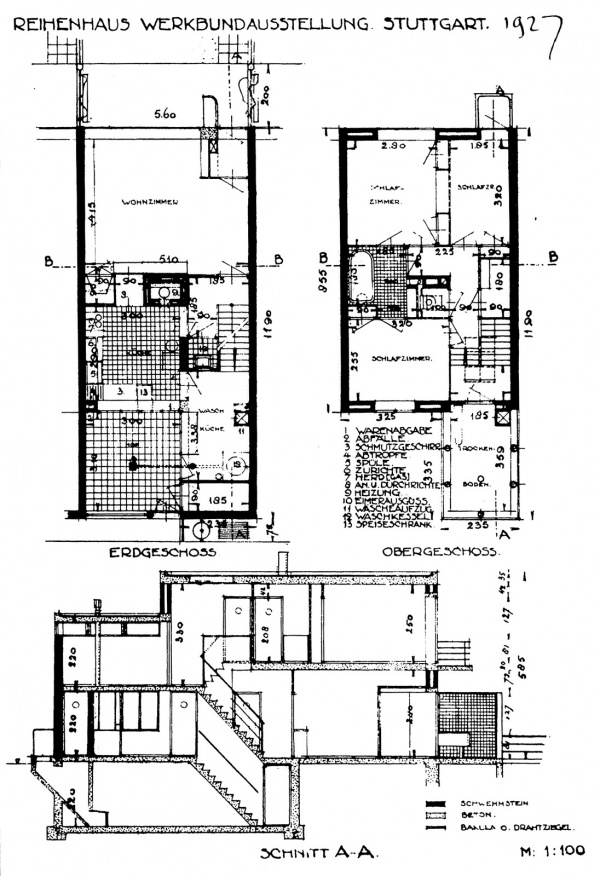 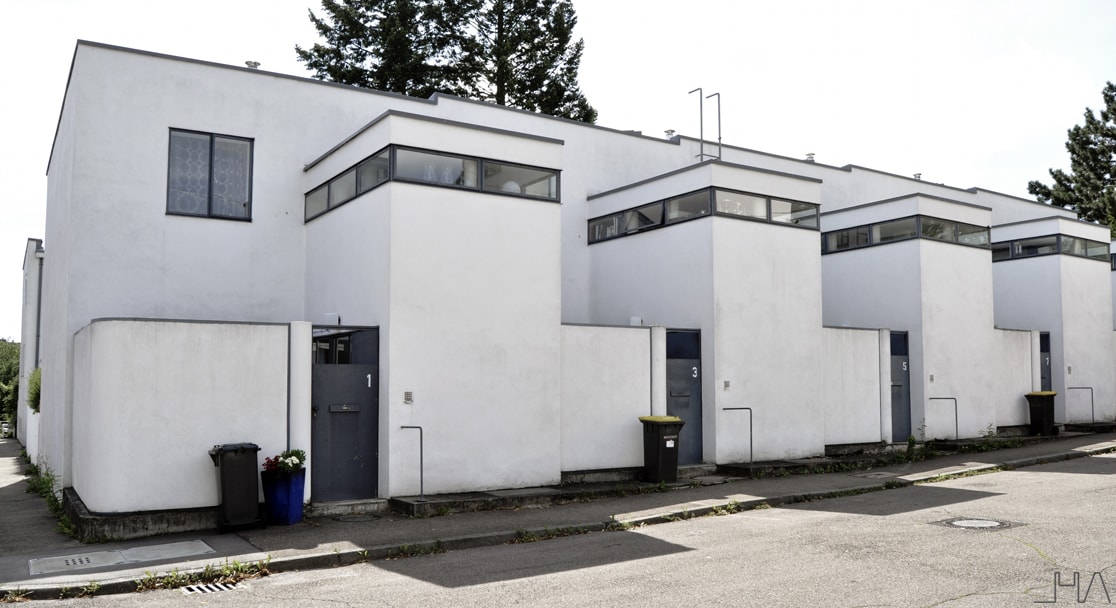 J.J. Oud
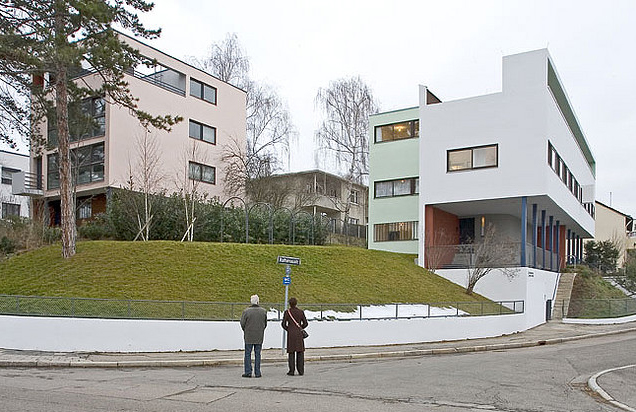 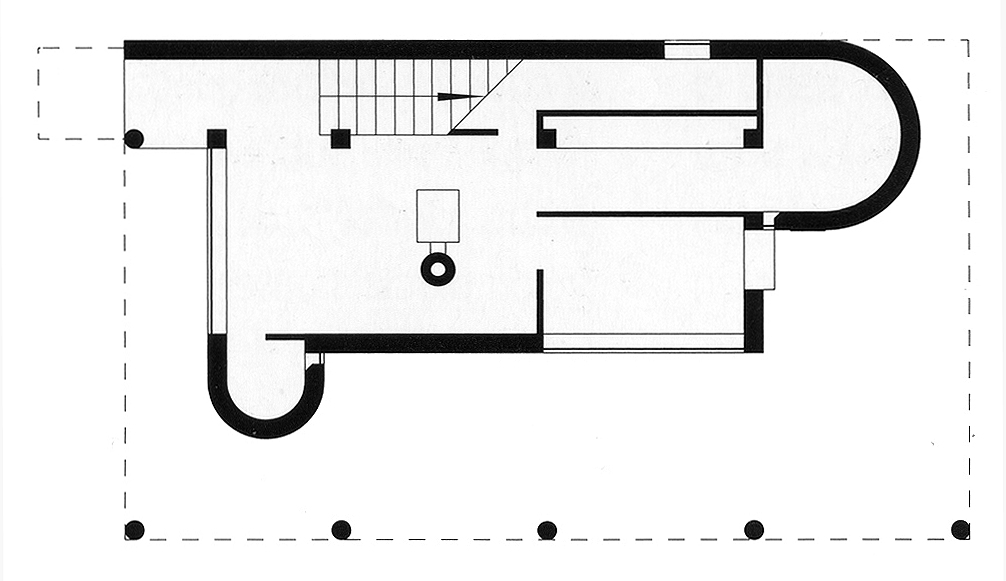 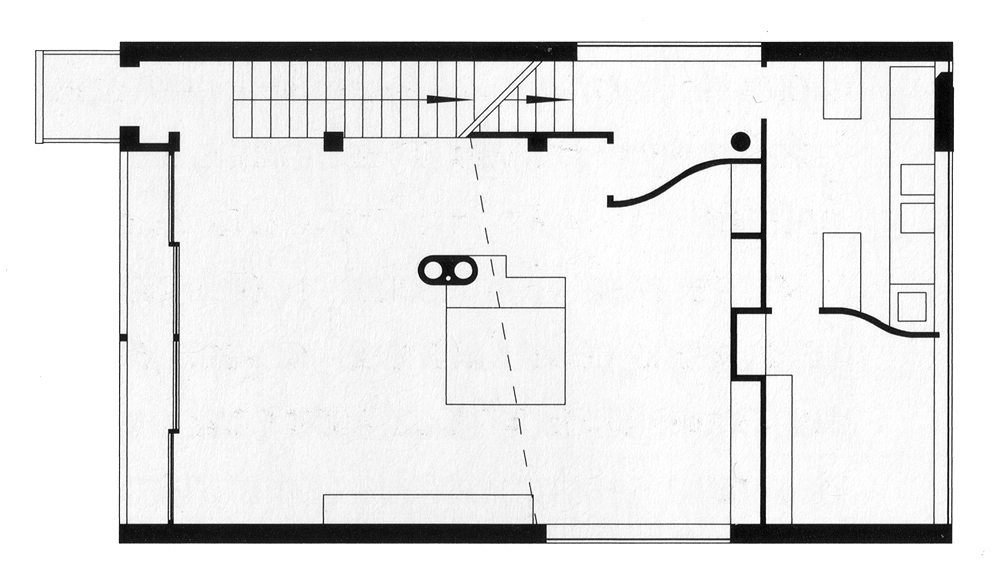 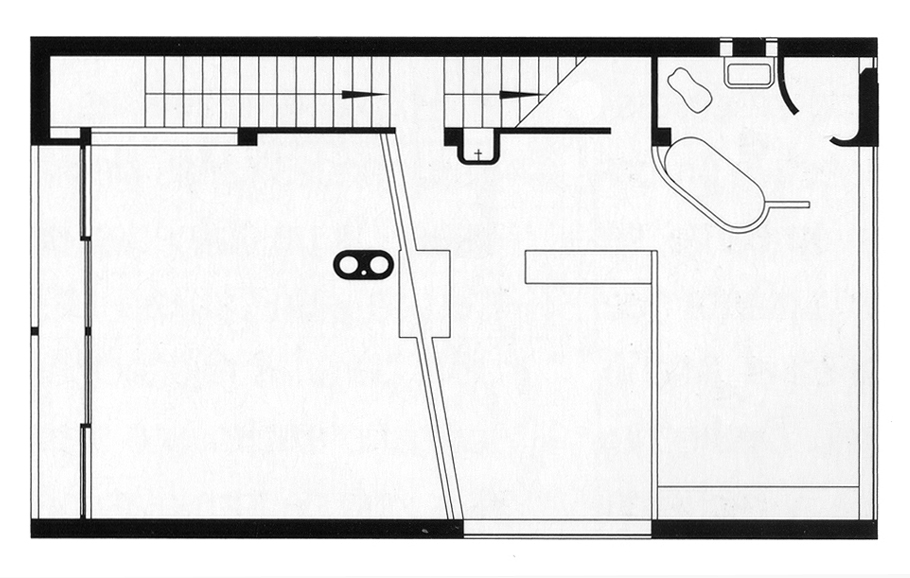 Le Corbusier
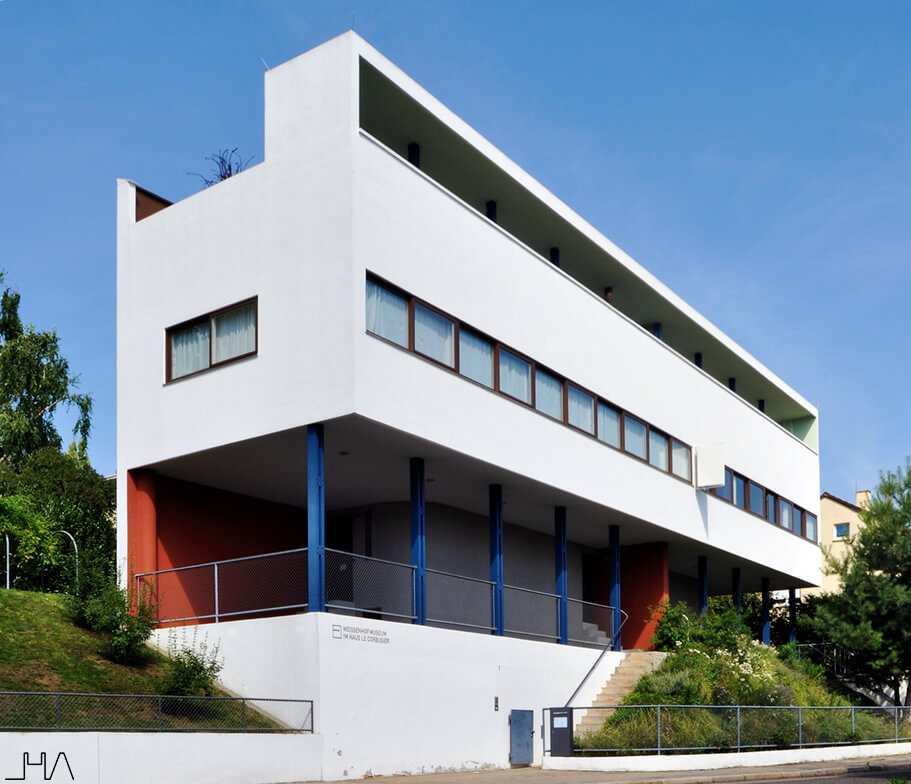 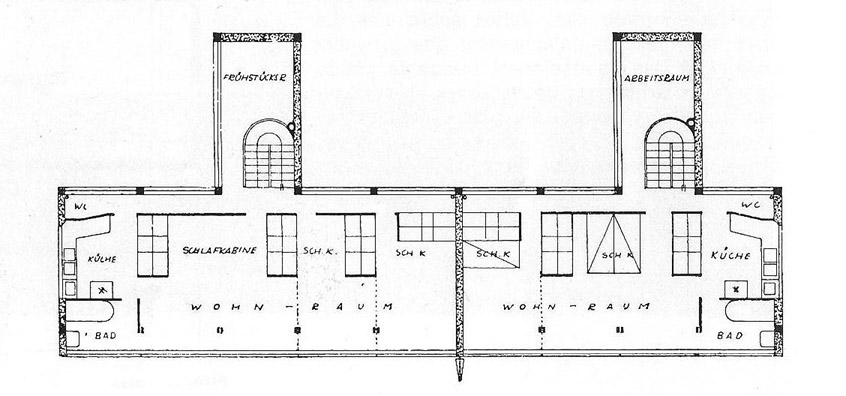 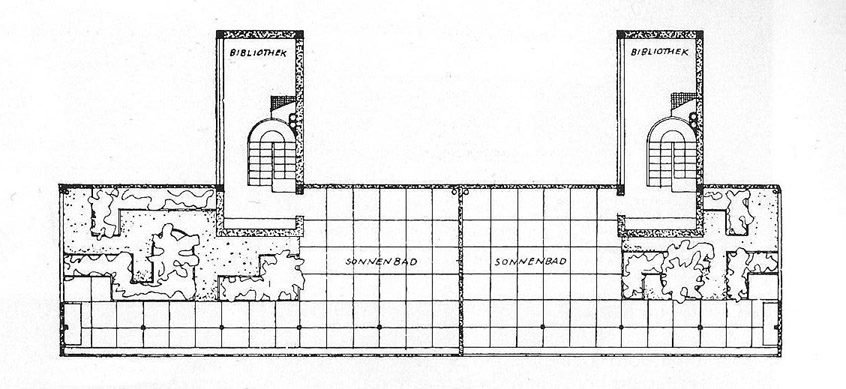 Le Corbusier
Werkbundsiedlung Viena
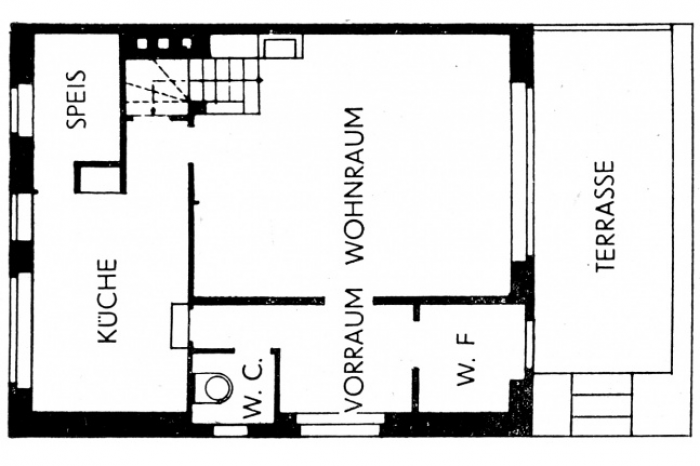 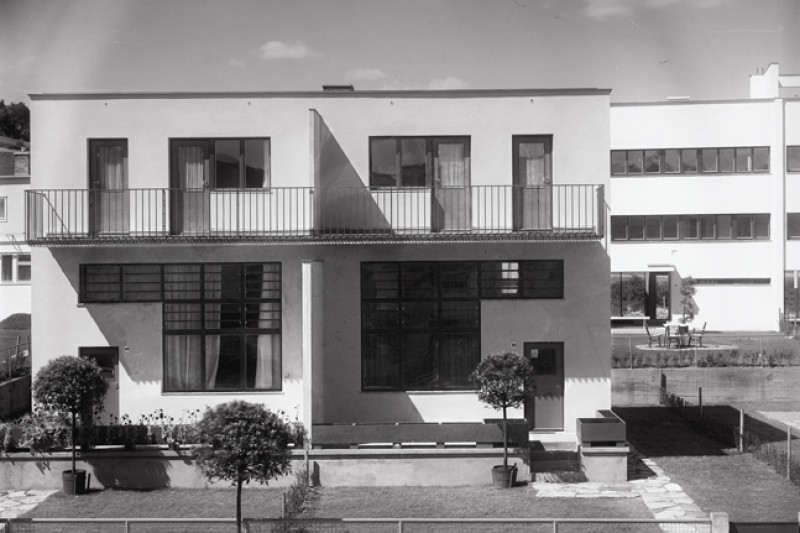 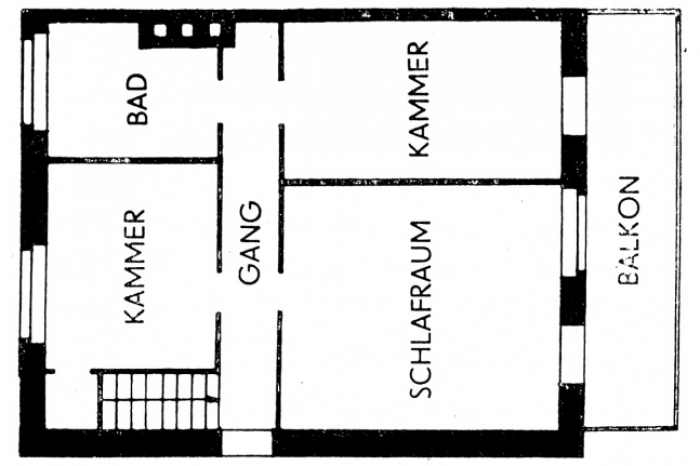 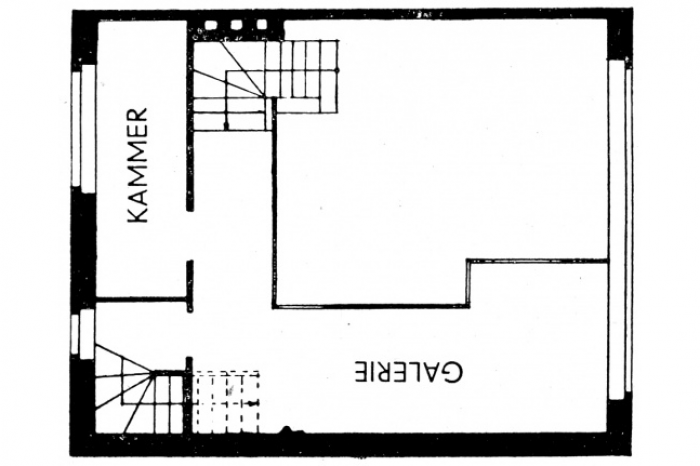 Loos - Kulka
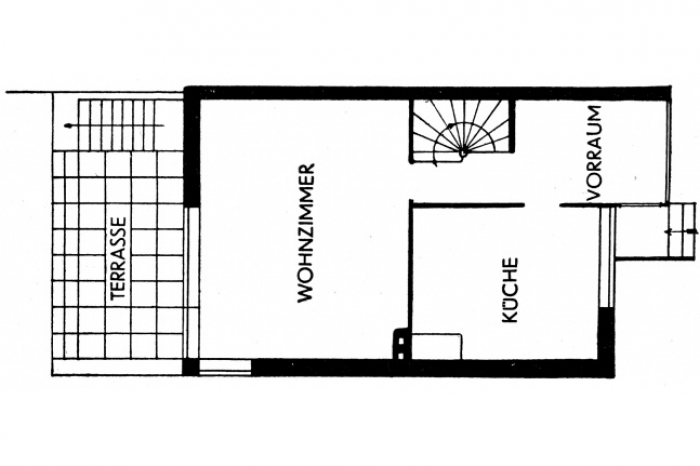 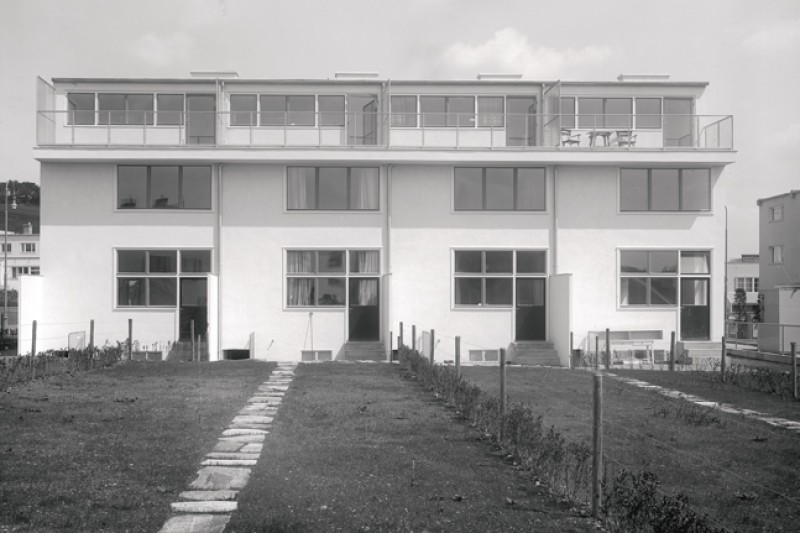 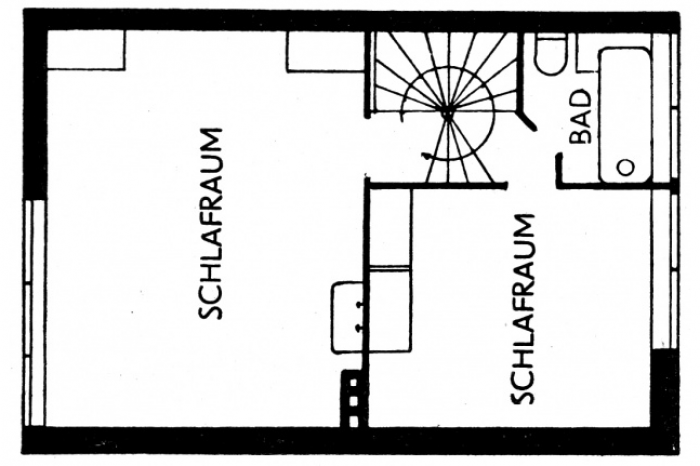 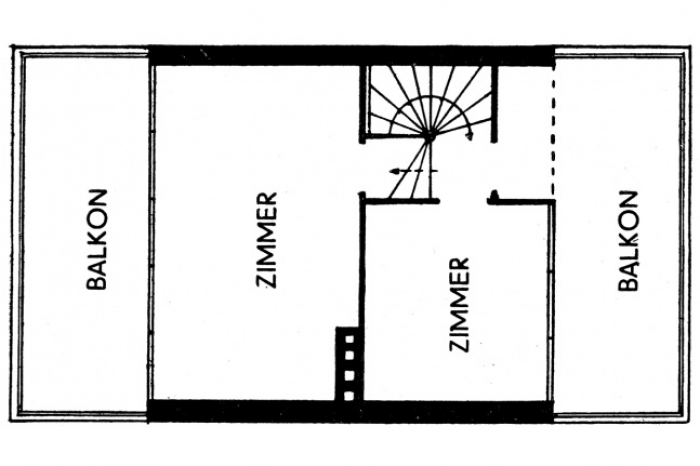 Rietveld
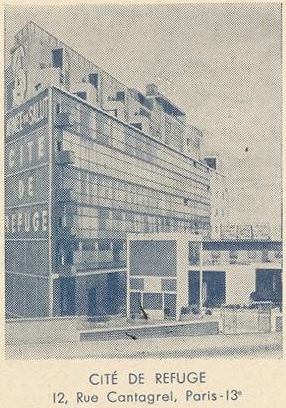 Cite de Refuge
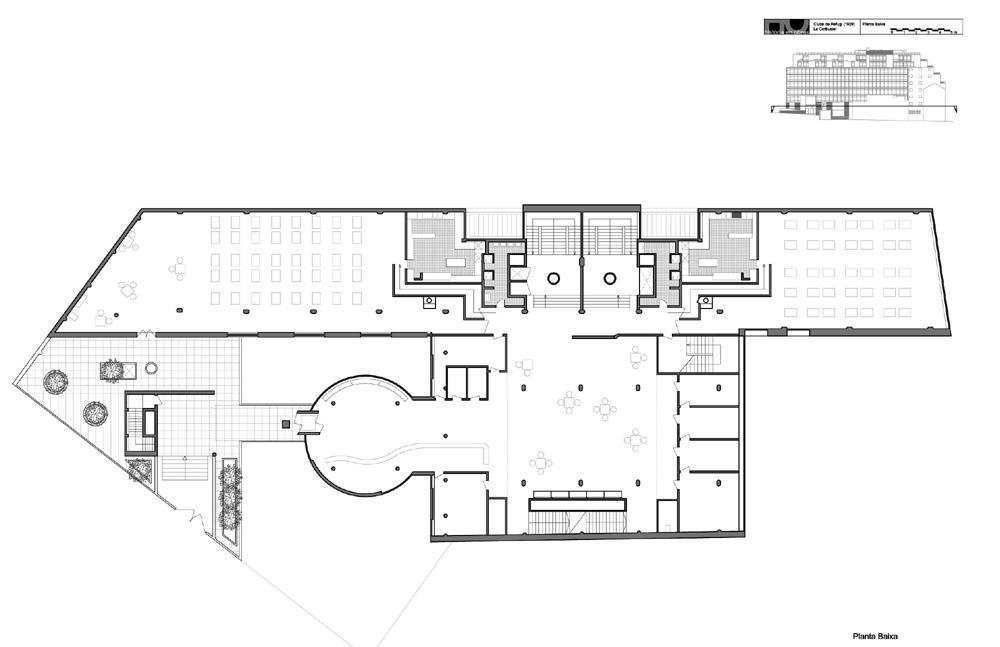 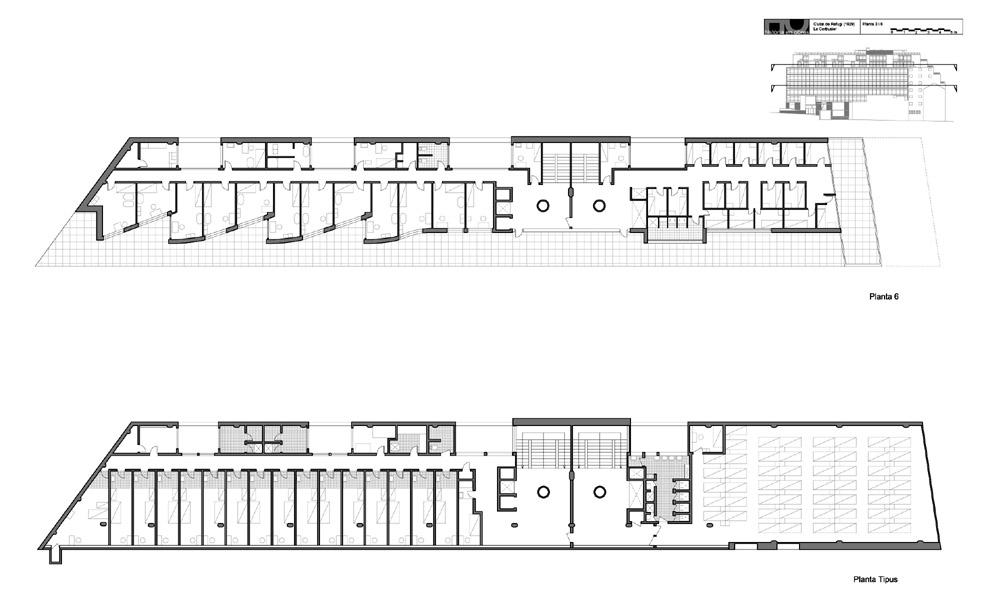 Le Corbusier
Villa Moissi
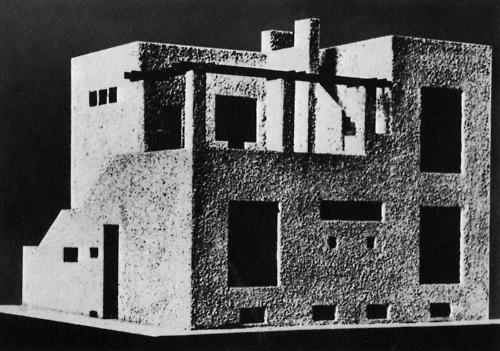 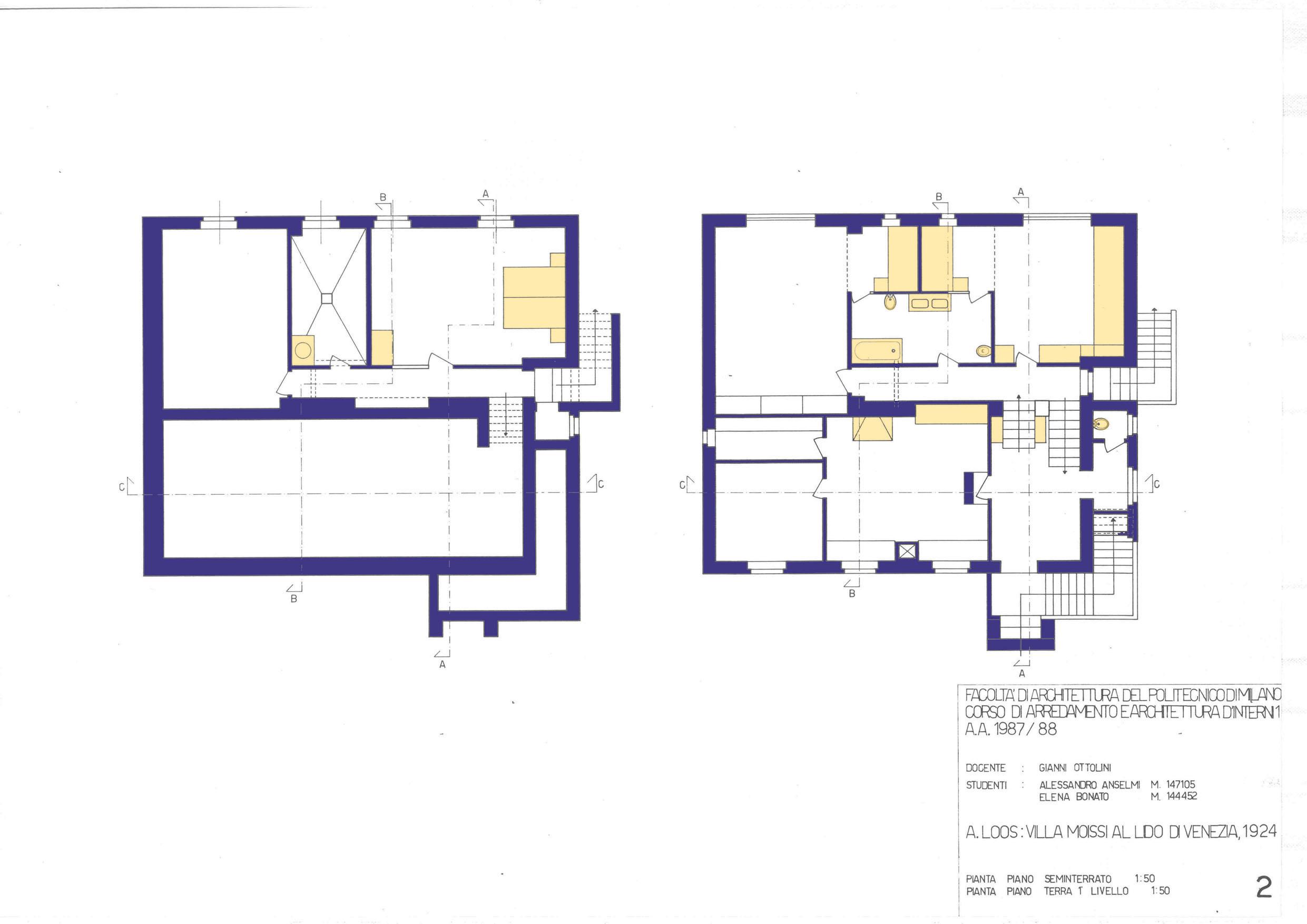 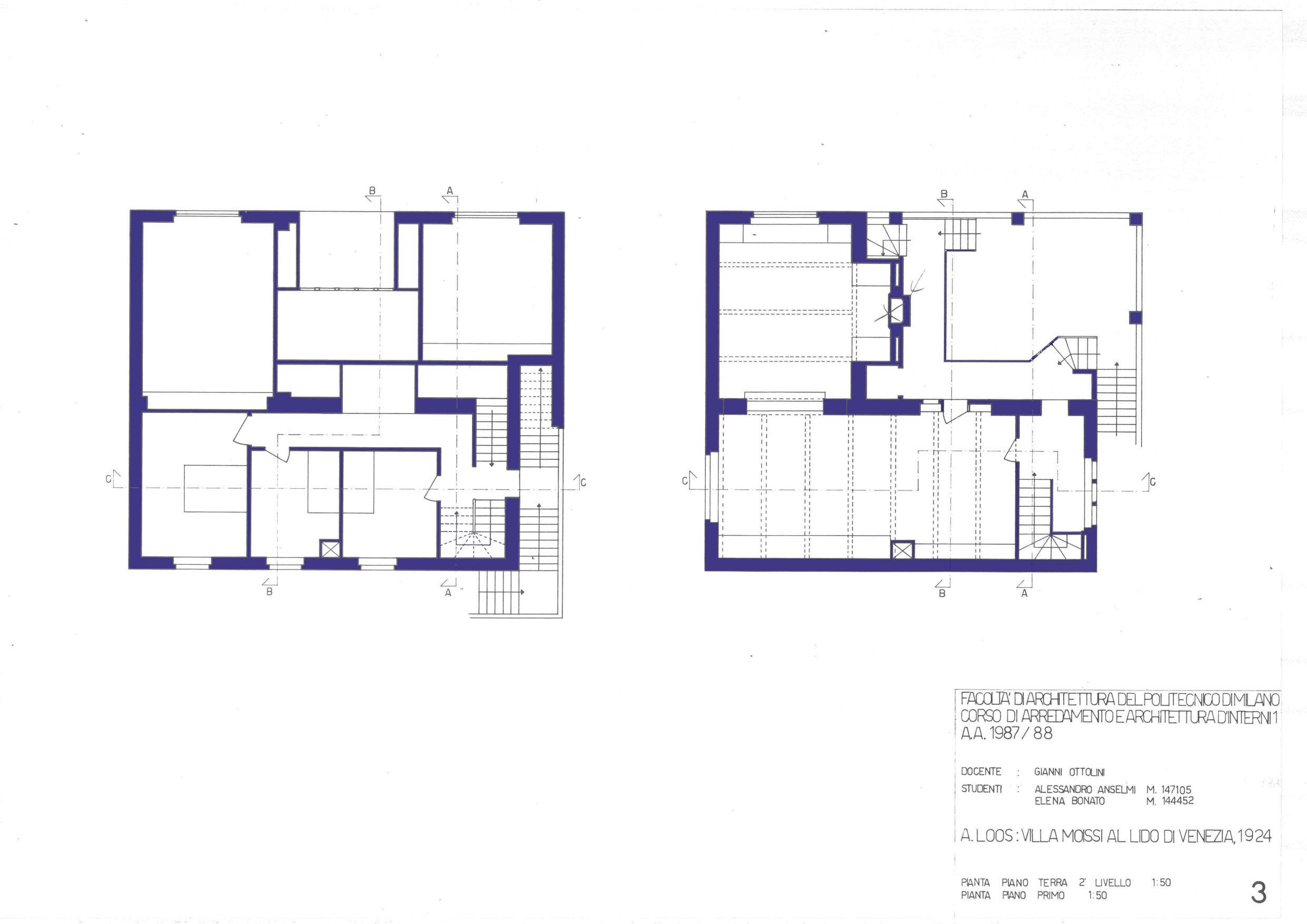 Adolf Loos
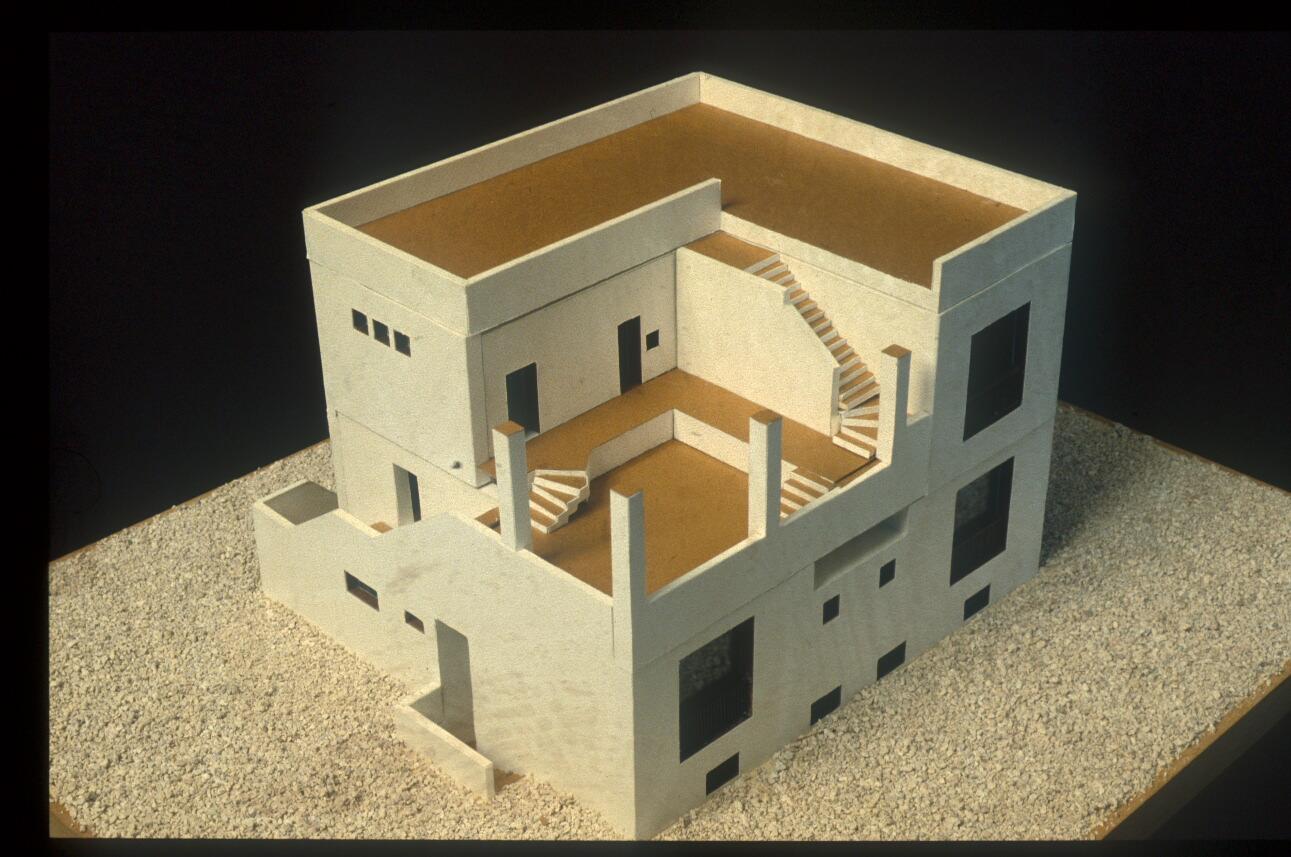 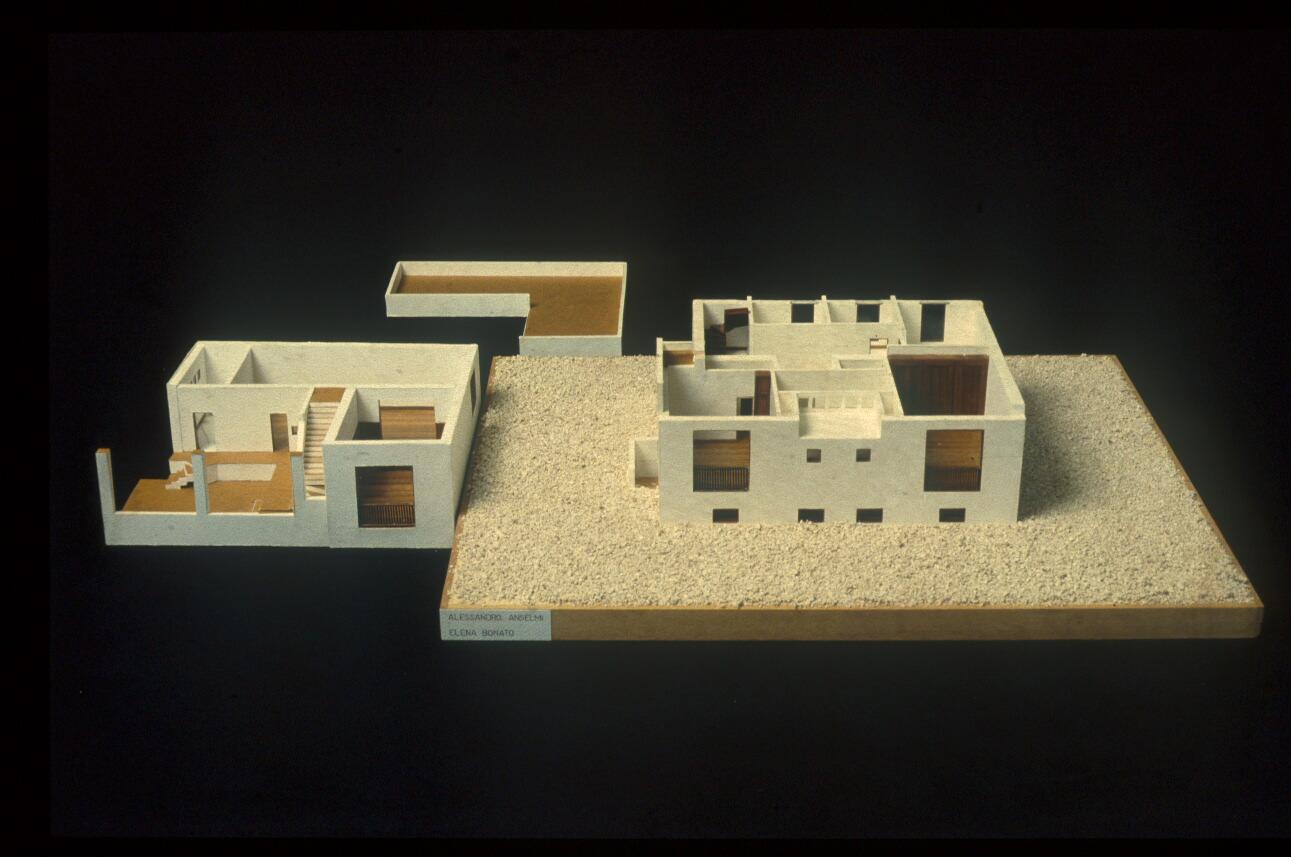 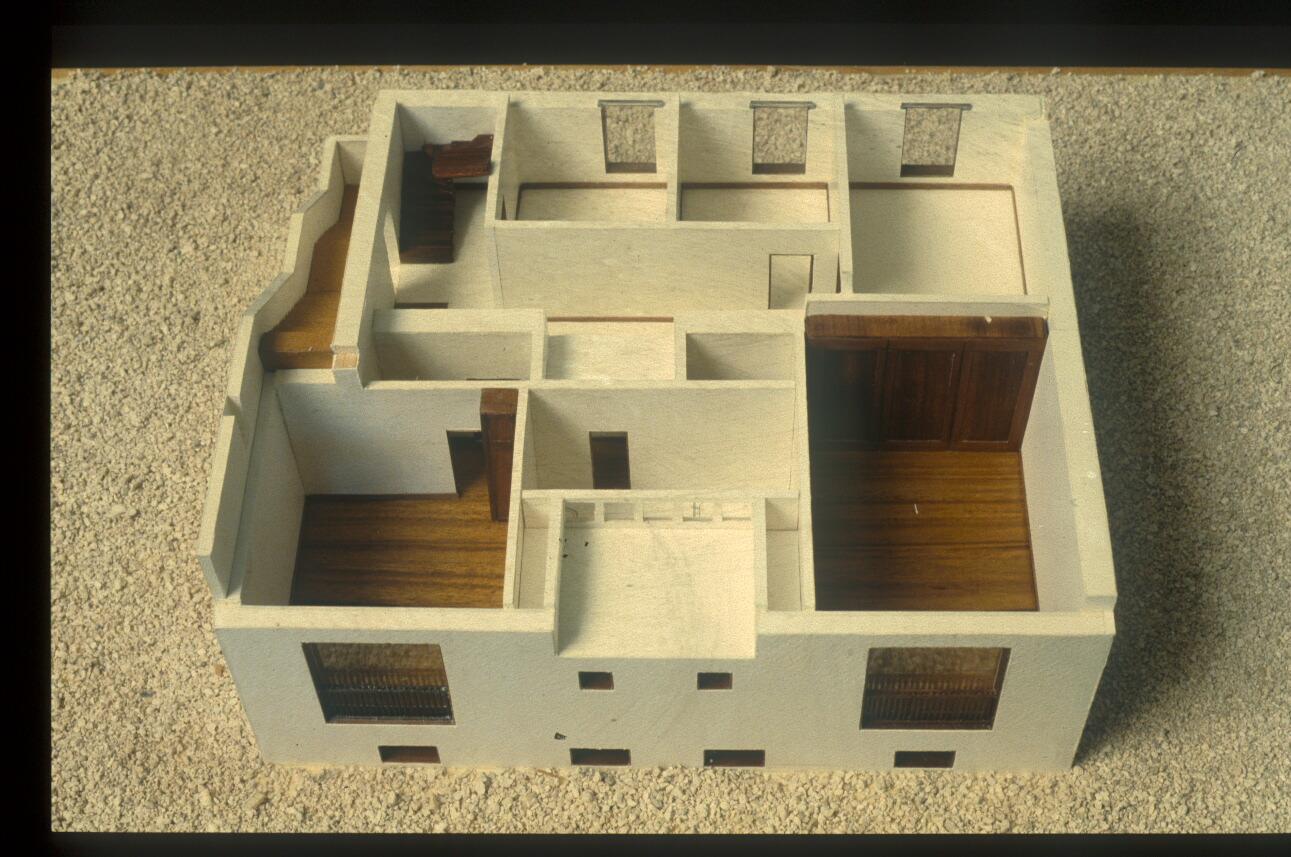 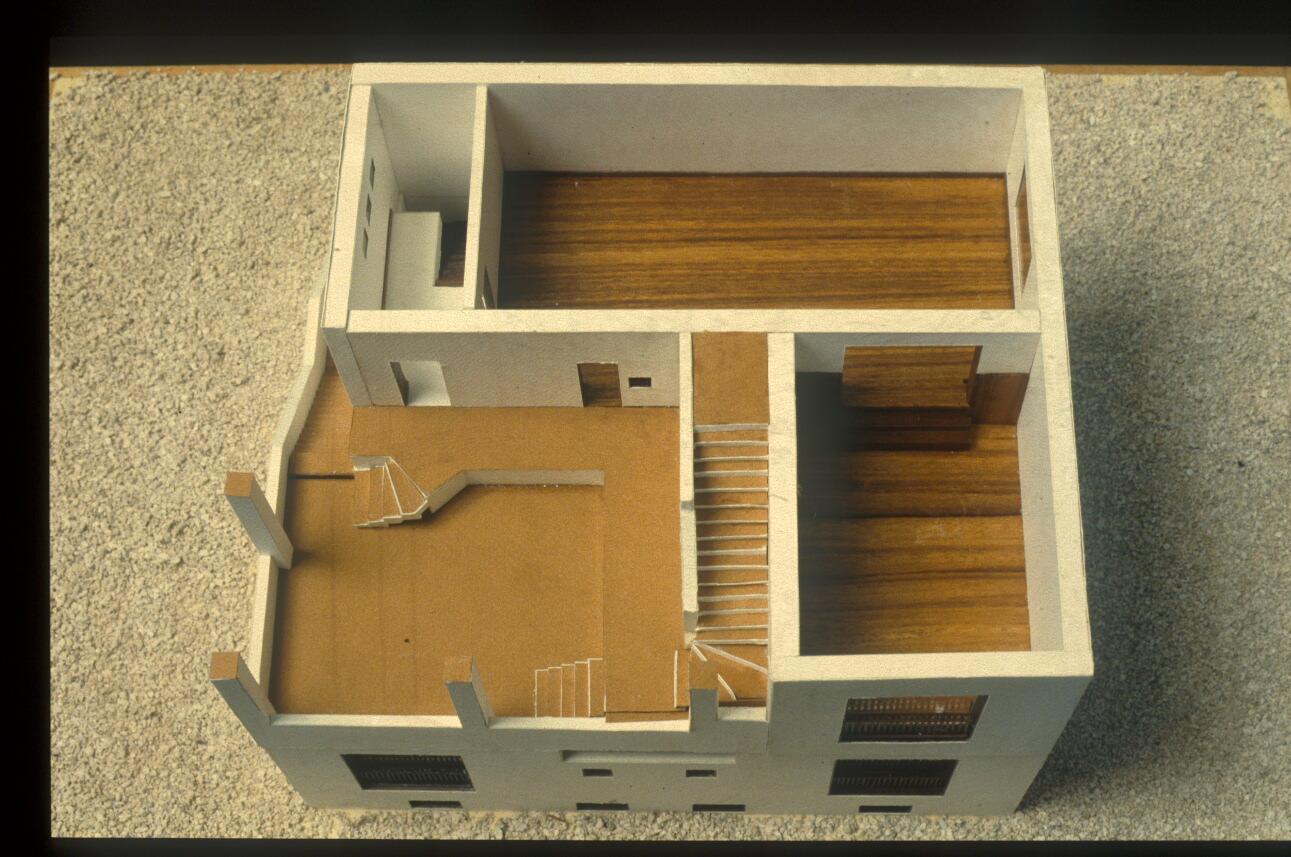